Definition of business process
Process 1 – Bedside medicine administration
The administration of a prescribed medication at the bedside —whether by injection, inhalation, ingestion, or other means— to the body of the individual by an individual legally authorised to do so.
Where the standards fit in the process map
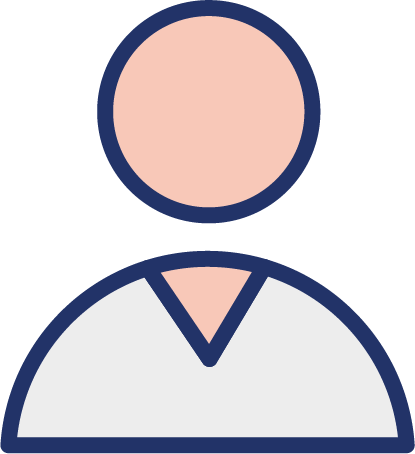 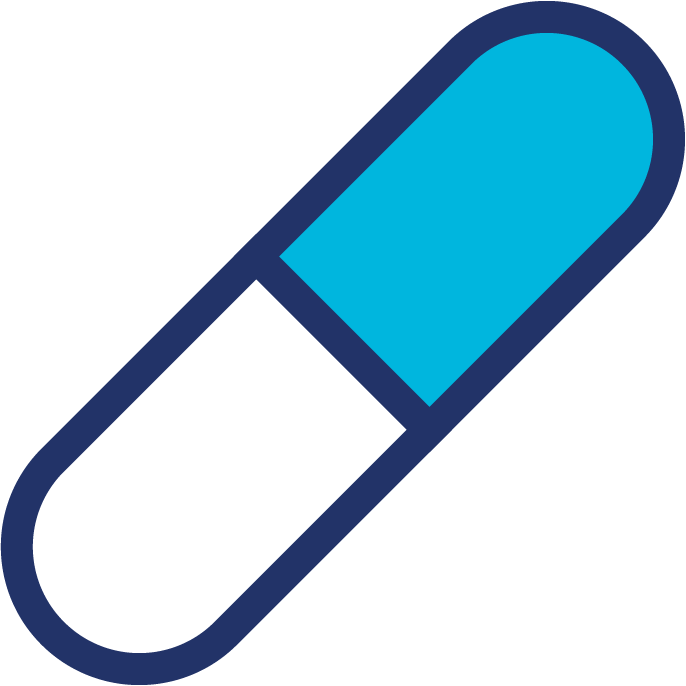 Patient medication is due
GLN / GSRN (+SRIN)
Where the standards fit in the process map
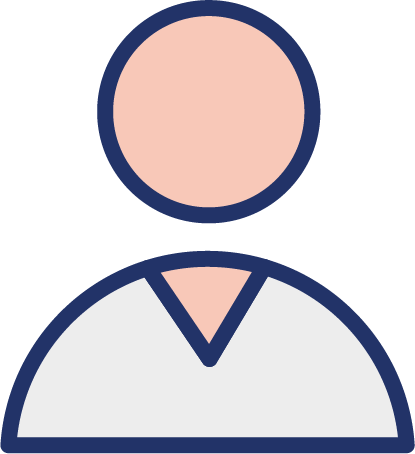 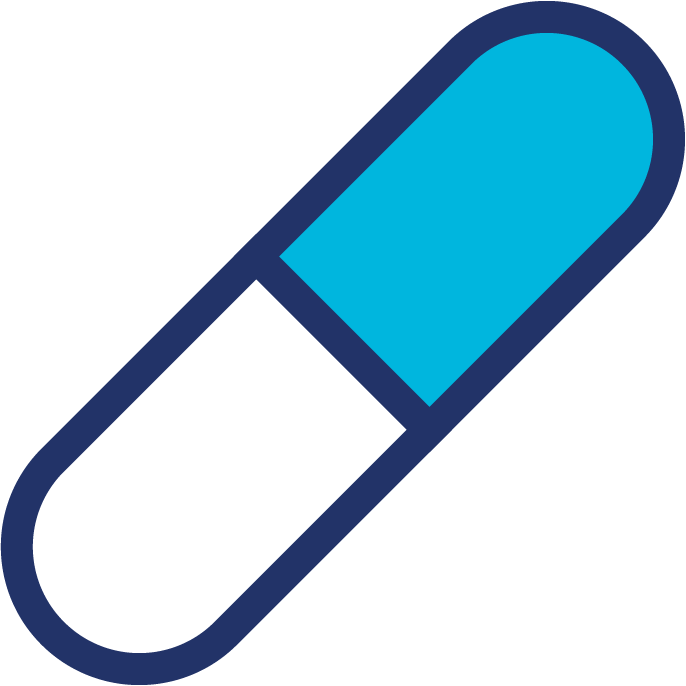 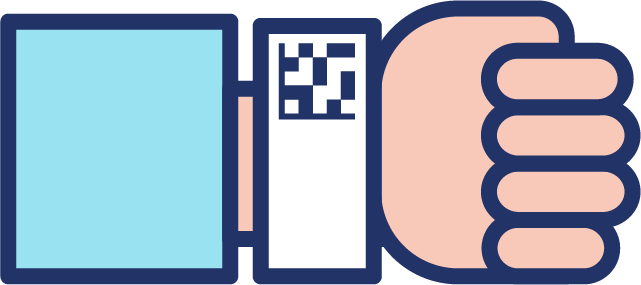 Patient medication is due
Nurse scans staff badge  and then identifies the patient verbally and by scanning wristband
GLN / GSRN (+SRIN)
GSRN (+SRIN)
Where the standards fit in the process map
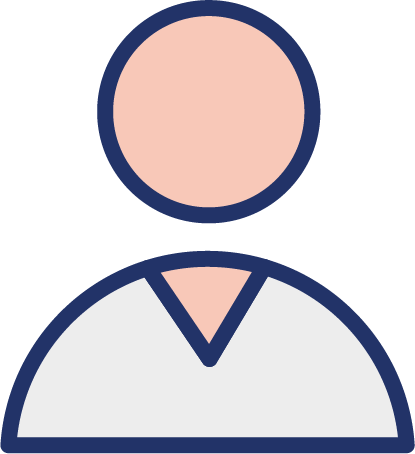 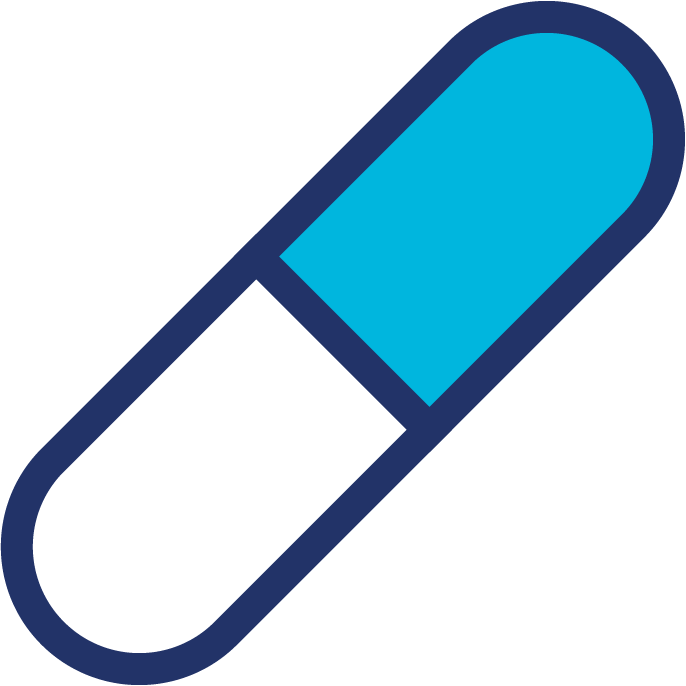 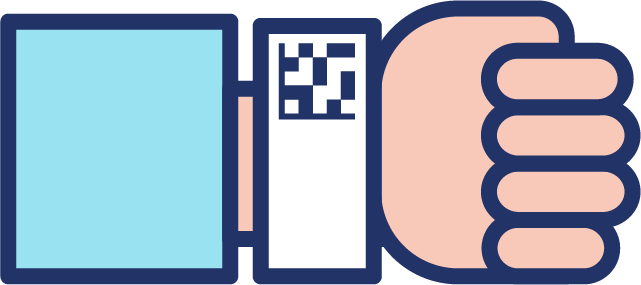 EPMA/EHR
Patient medication is due
Nurse scans staff badge  and then identifies the patient verbally and by scanning wristband
Correct patient ?
GLN / GSRN (+SRIN)
GSRN (+SRIN)
EHR
Electronic Health Record
Electronic prescribing and medicines administrations
EPMA
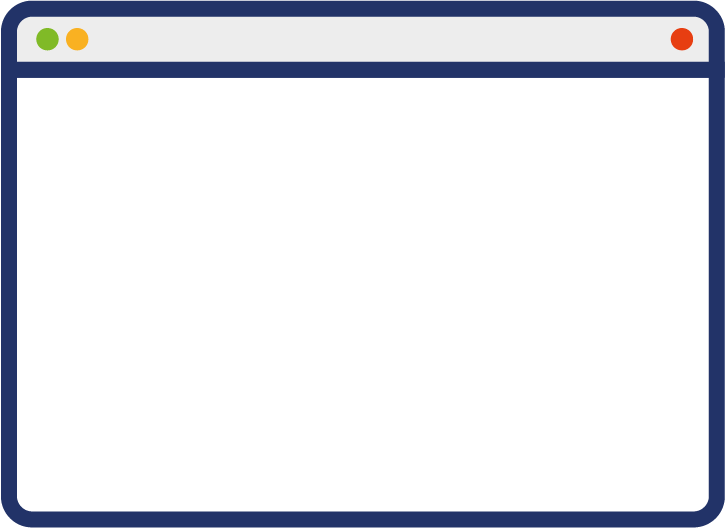 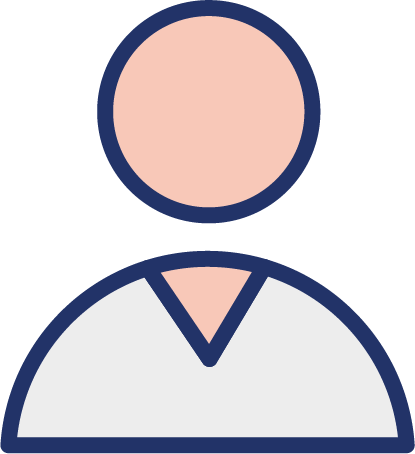 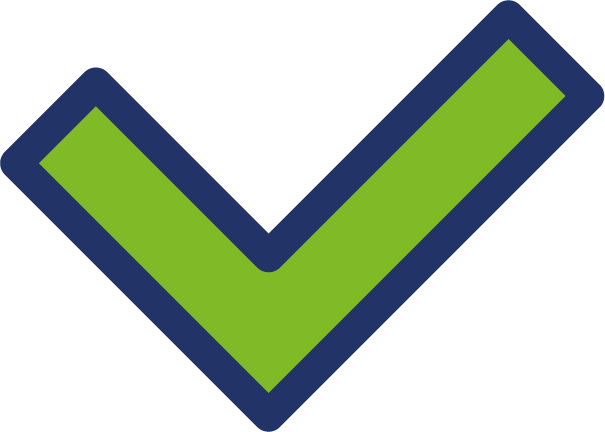 Where the standards fit in the process map
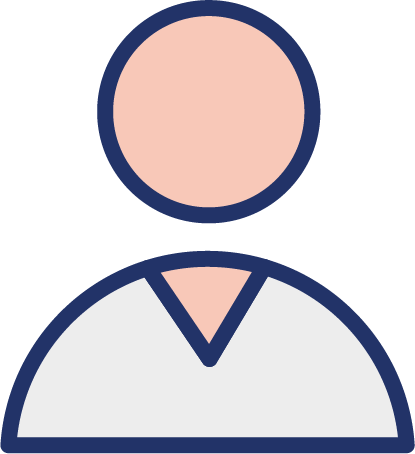 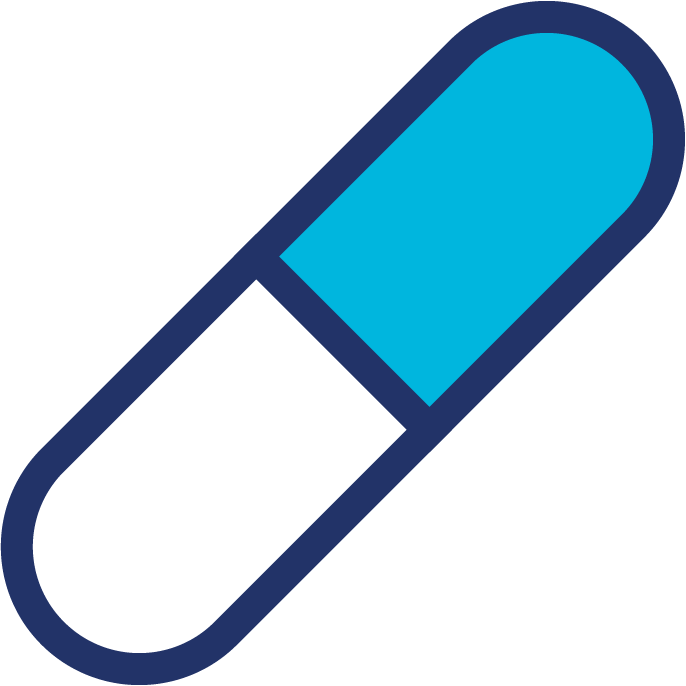 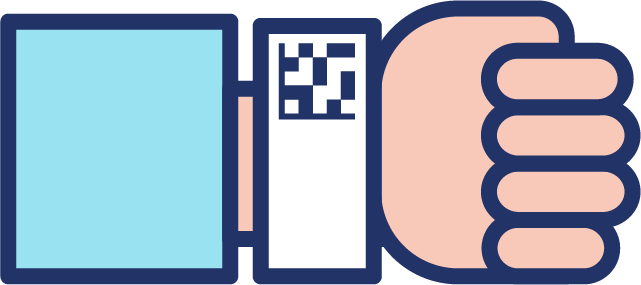 EPMA/EHR
Patient medication is due
Nurse scans staff badge  and then identifies the patient verbally and by scanning wristband
Correct patient ?
No
GLN / GSRN (+SRIN)
GSRN (+SRIN)
Reassess
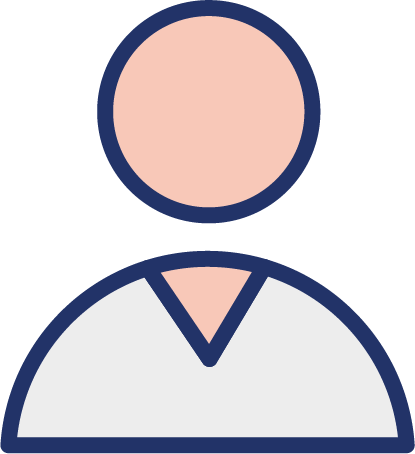 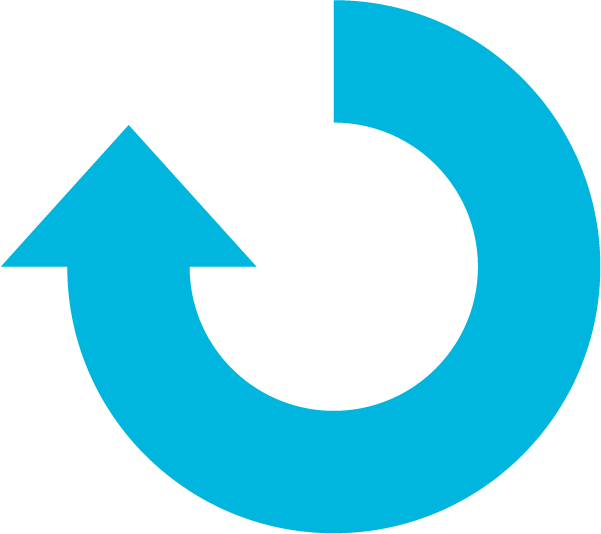 EHR
Electronic Health Record
Electronic prescribing and medicines administrations
EPMA
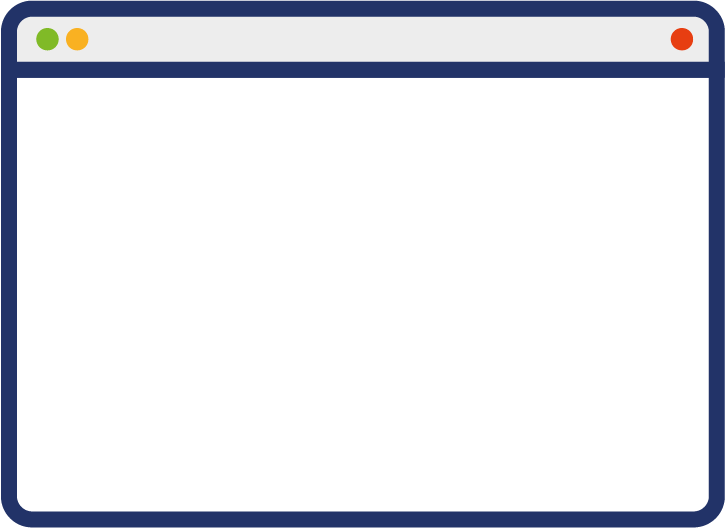 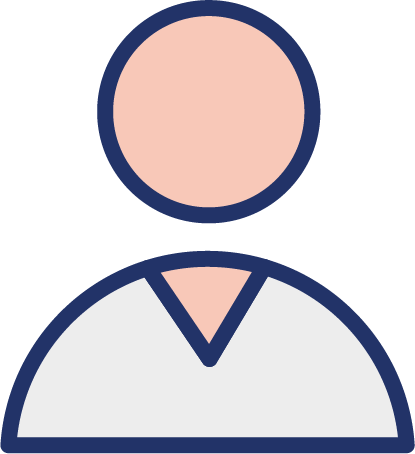 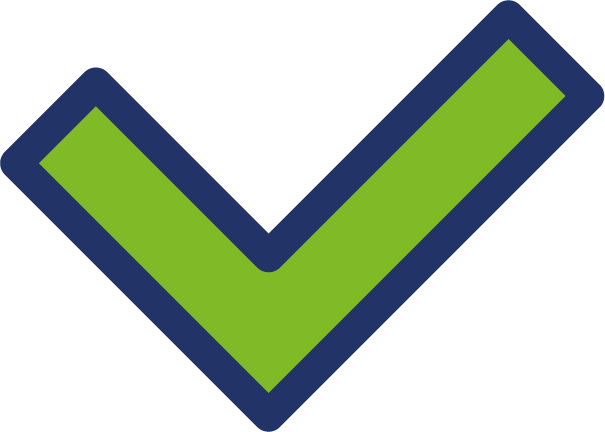 Where the standards fit in the process map
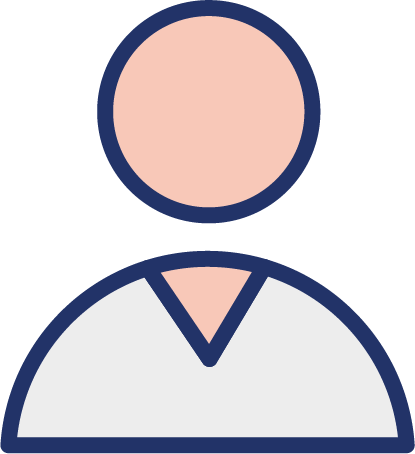 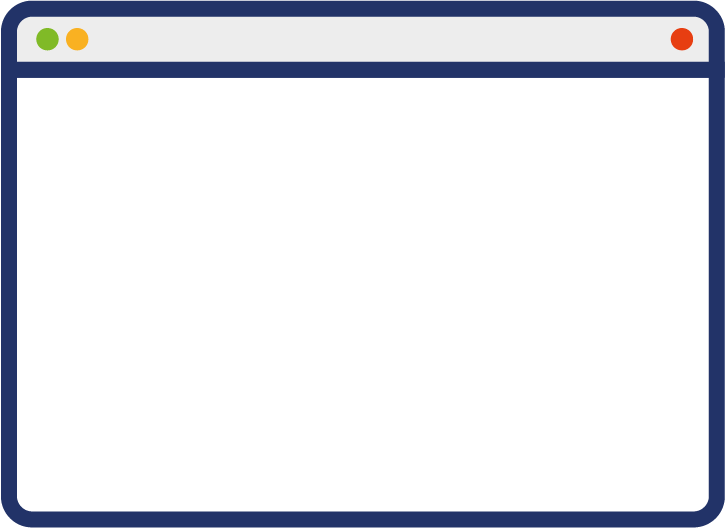 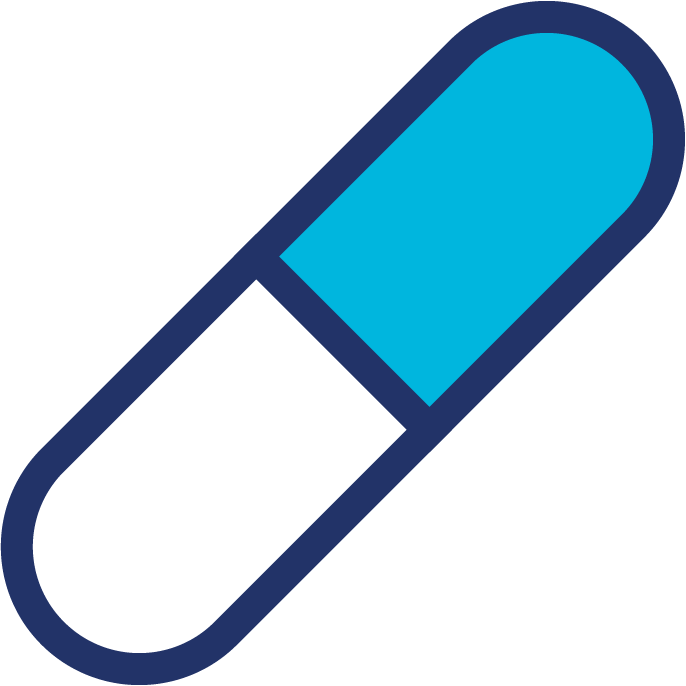 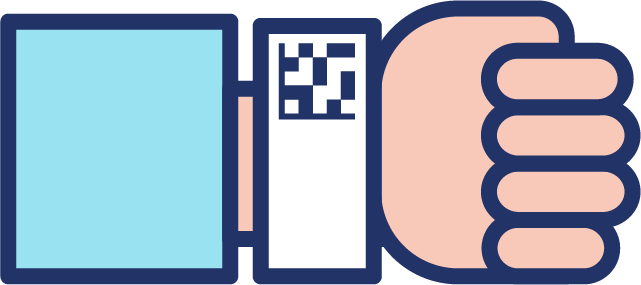 EPMA/EHR
EPMA/EHR
Yes
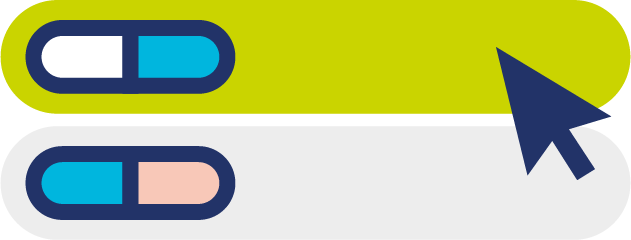 Patient medication is due
Nurse scans staff badge  and then identifies the patient verbally and by scanning wristband
Correct patient ?
EPMA opens correct record and medicines due are highlighted
No
GLN / GSRN (+SRIN)
GSRN (+SRIN)
Reassess
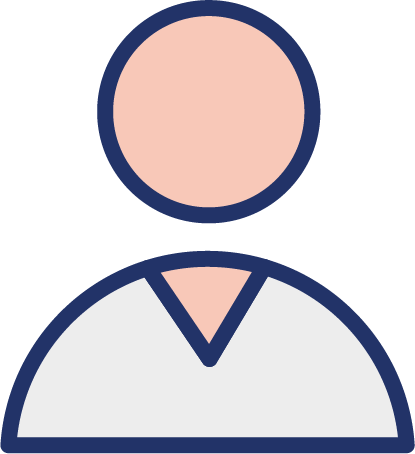 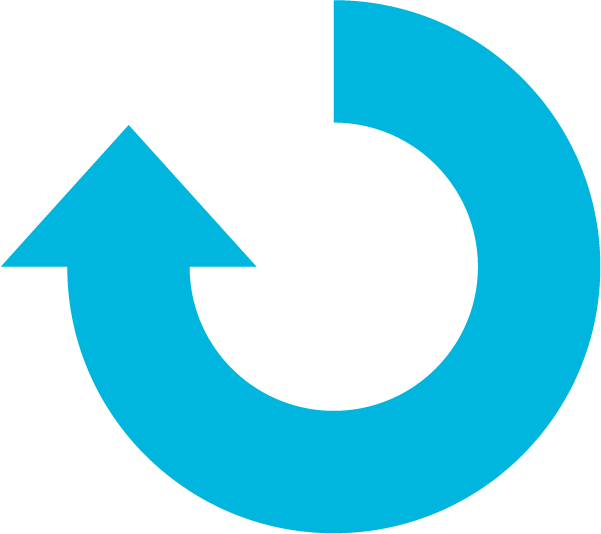 EHR
Electronic Health Record
Electronic prescribing and medicines administrations
EPMA
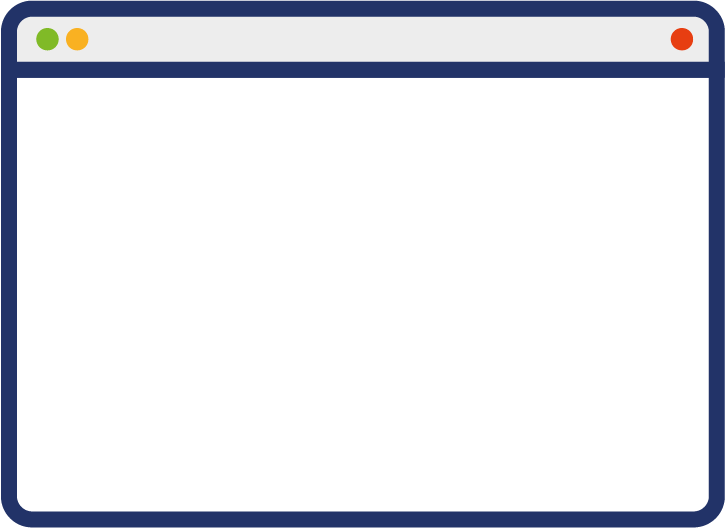 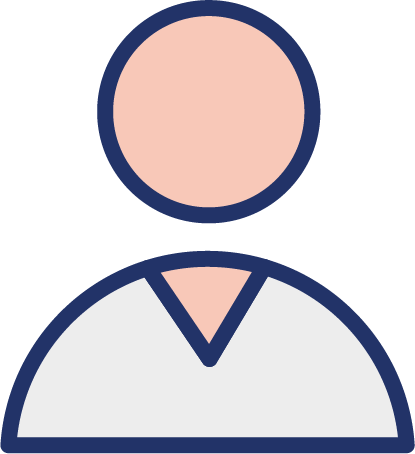 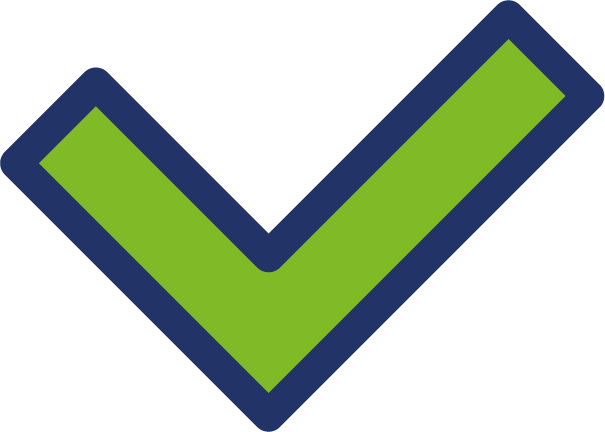 Where the standards fit in the process map
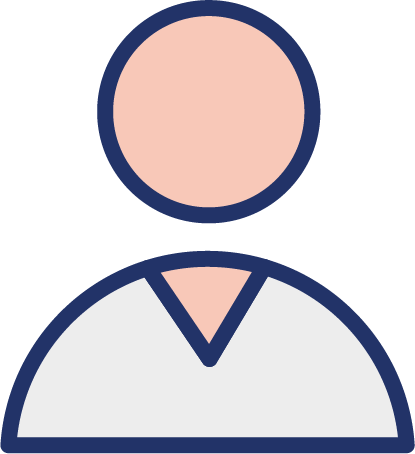 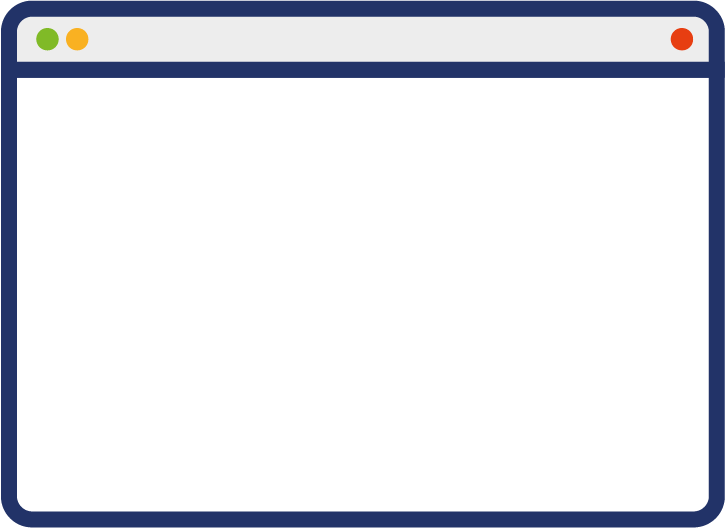 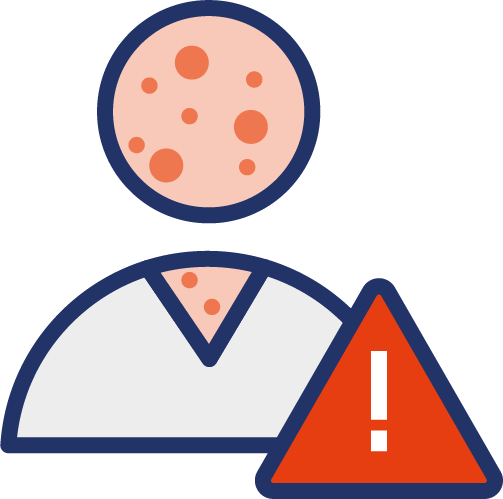 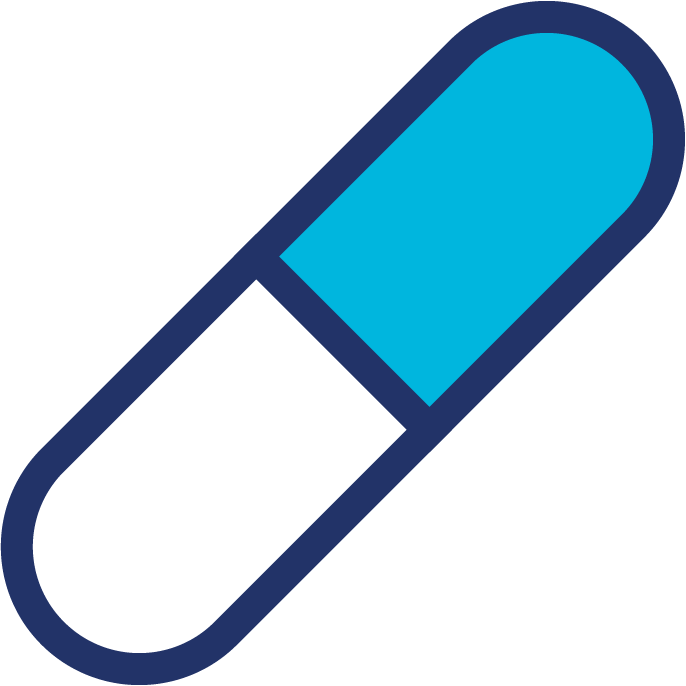 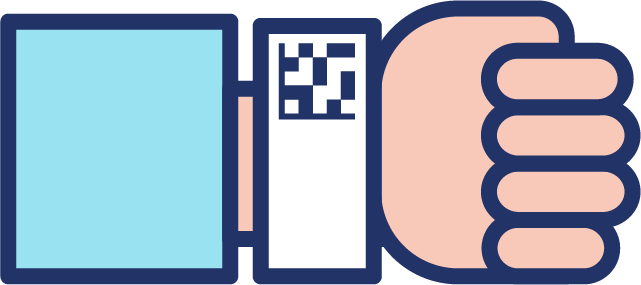 EPMA/EHR
EPMA/EHR
Yes
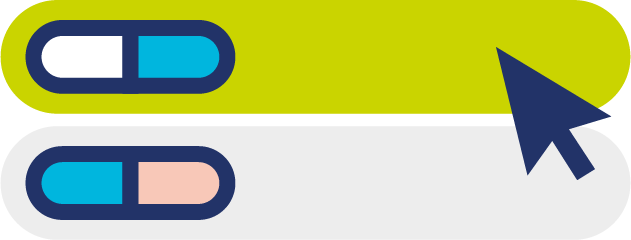 Patient medication is due
Nurse scans staff badge  and then identifies the patient verbally and by scanning wristband
Correct patient ?
EPMA opens correct record and medicines due are highlighted
Nurse confirms any known allergies
No
GLN / GSRN (+SRIN)
GSRN (+SRIN)
Reassess
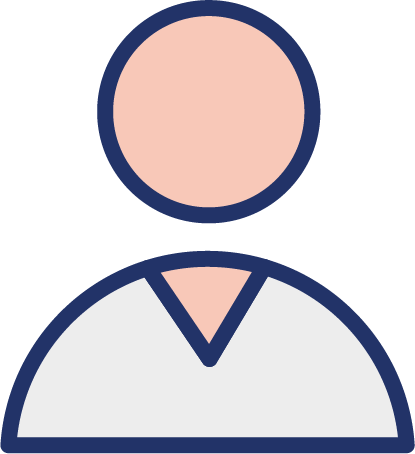 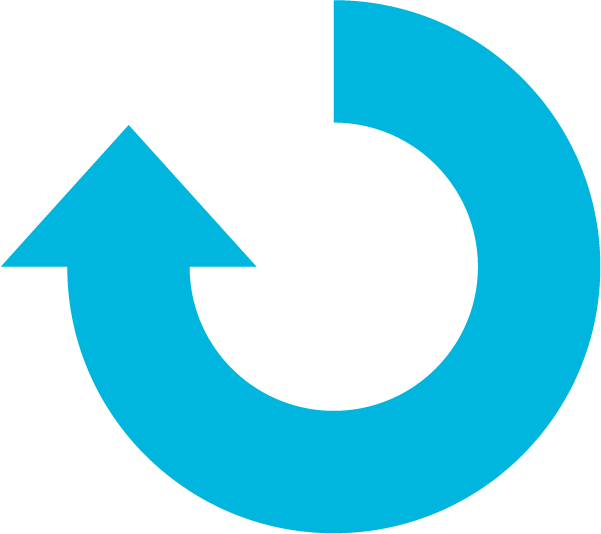 EHR
Electronic Health Record
Electronic prescribing and medicines administrations
EPMA
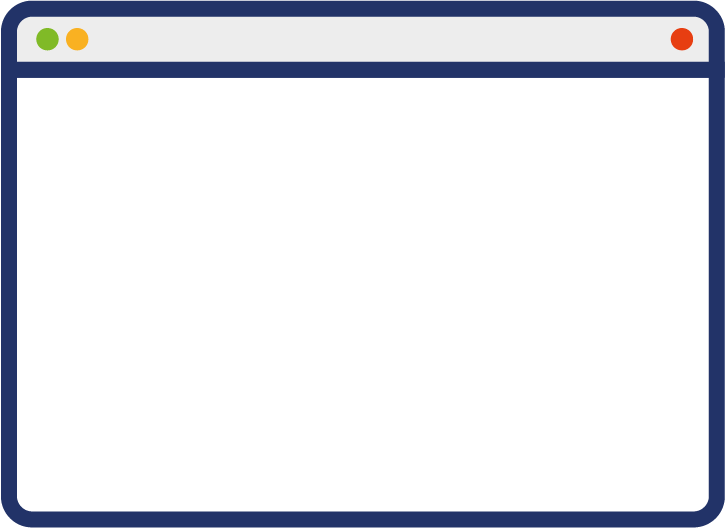 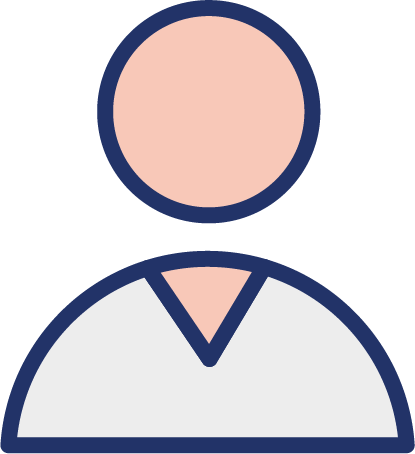 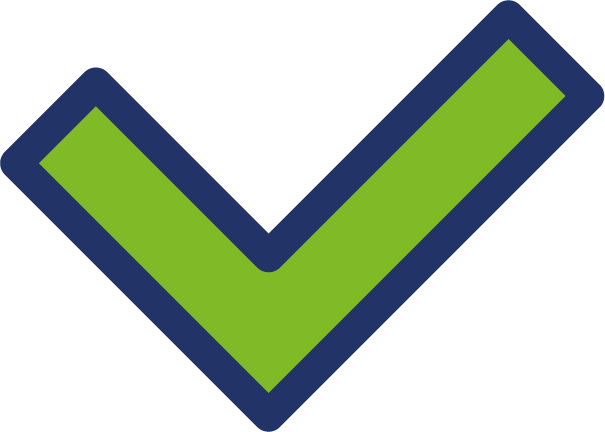 Where the standards fit in the process map
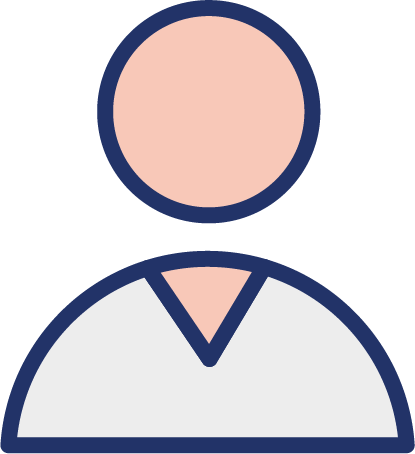 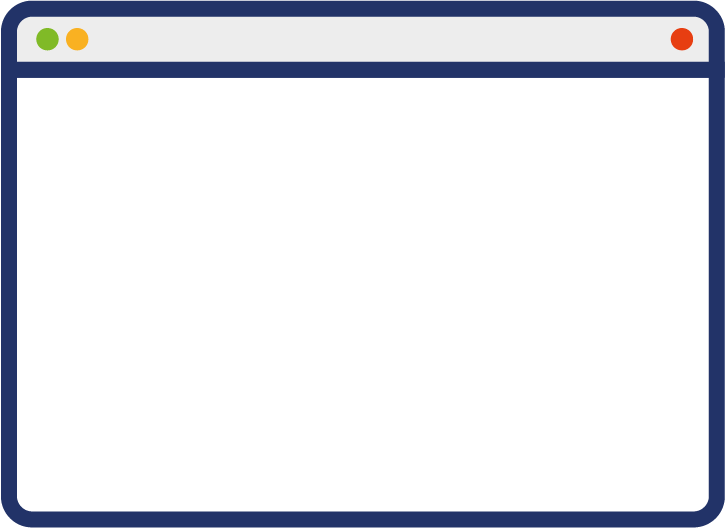 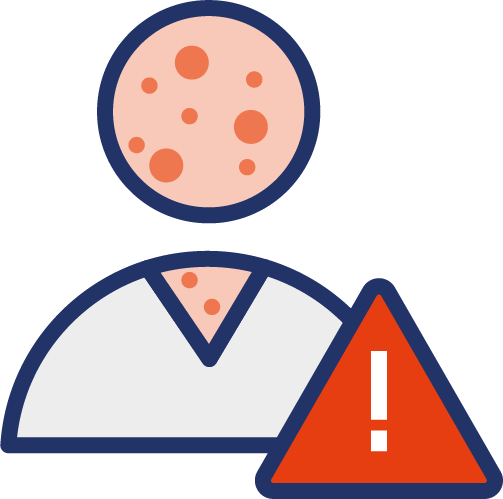 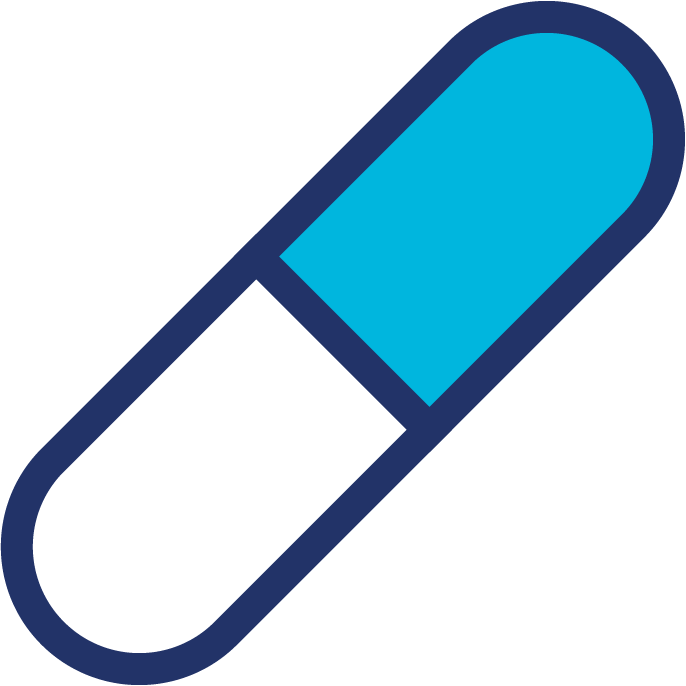 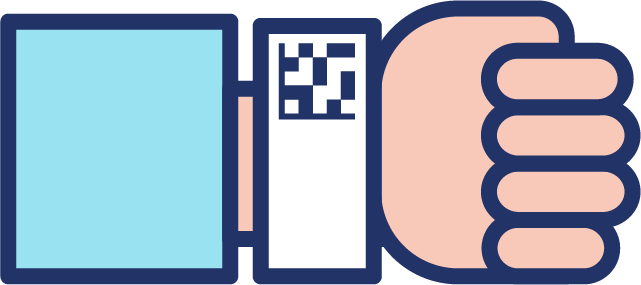 EPMA/EHR
EPMA/EHR
Yes
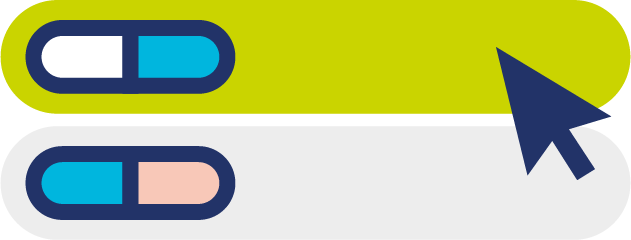 Patient medication is due
Nurse scans staff badge  and then identifies the patient verbally and by scanning wristband
Correct patient ?
EPMA opens correct record and medicines due are highlighted
Nurse confirms any known allergies
No
GLN / GSRN (+SRIN)
GSRN (+SRIN)
Reassess
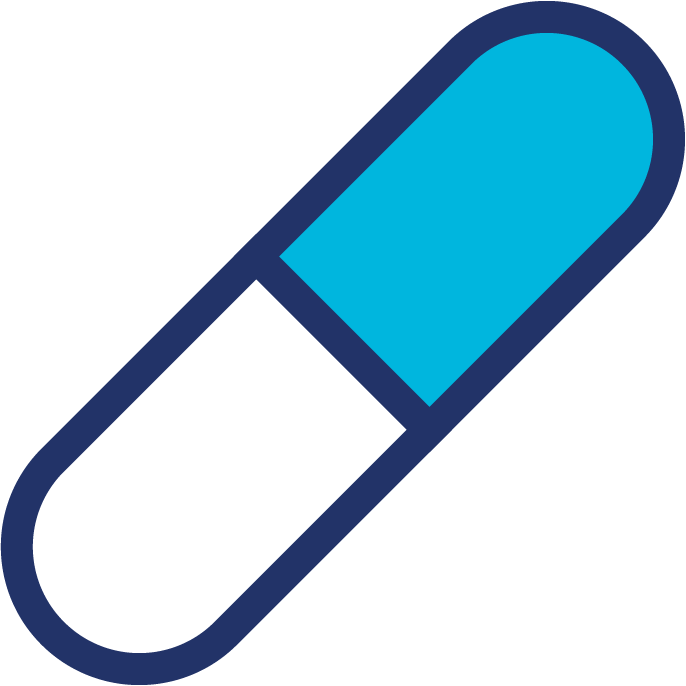 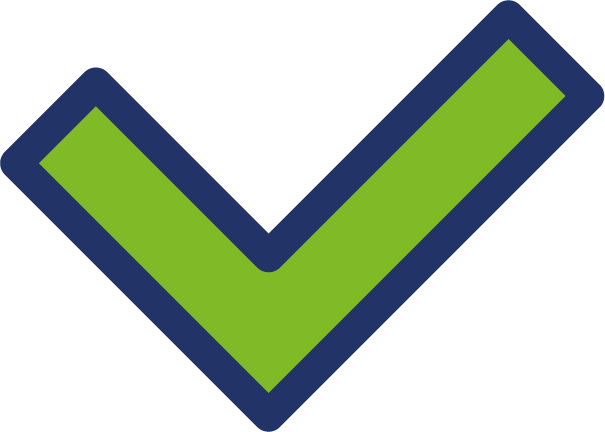 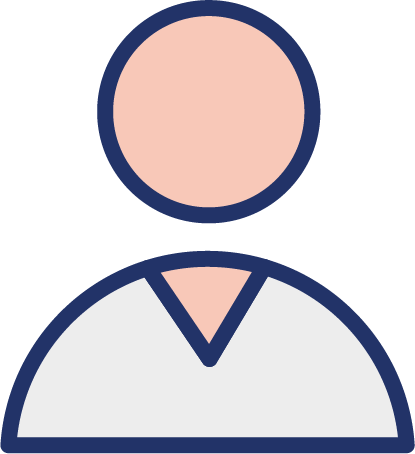 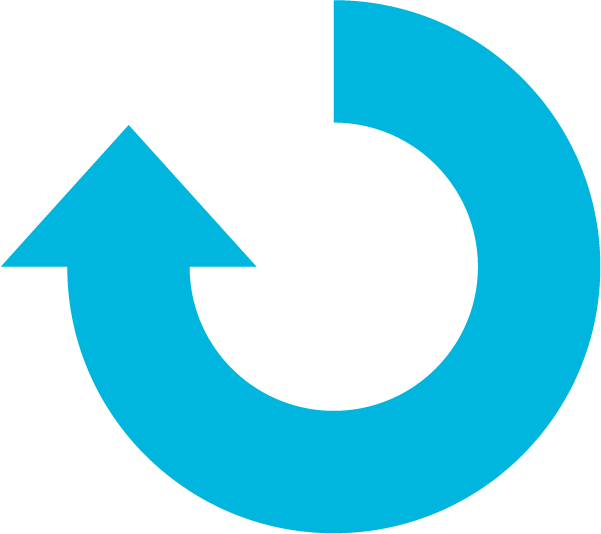 Nurse confirms each medicine and its indication
EHR
Electronic Health Record
Electronic prescribing and medicines administrations
EPMA
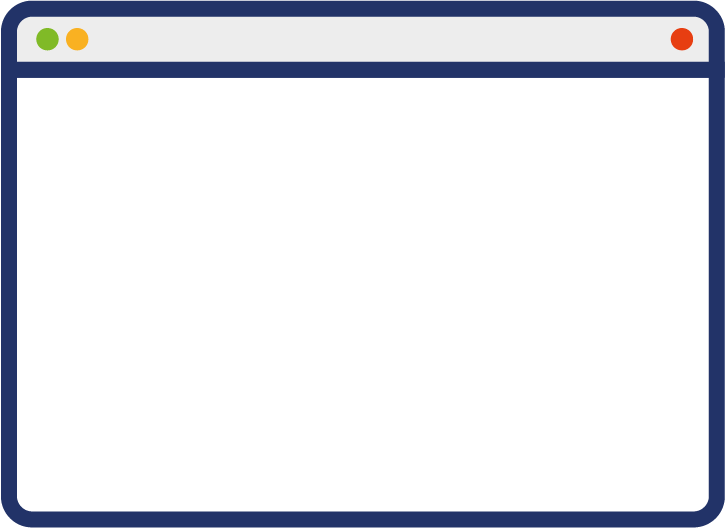 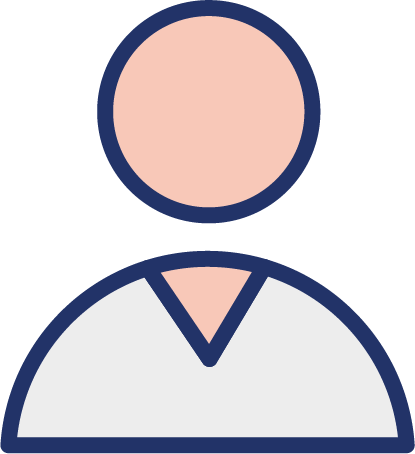 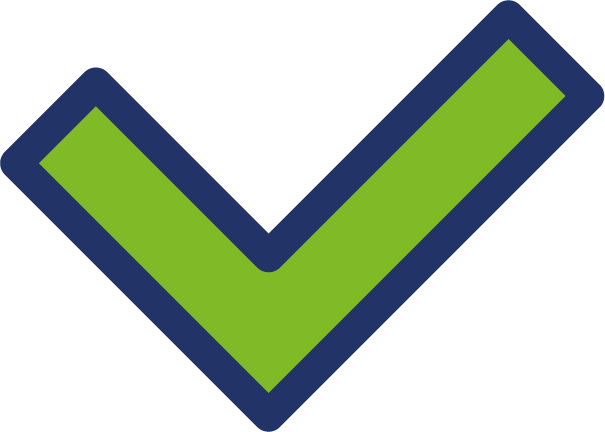 Where the standards fit in the process map
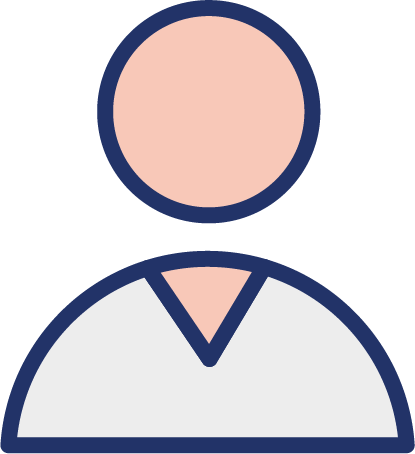 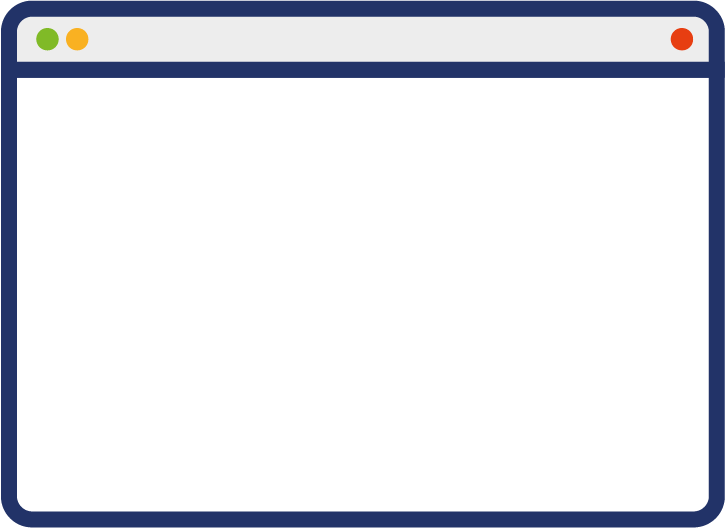 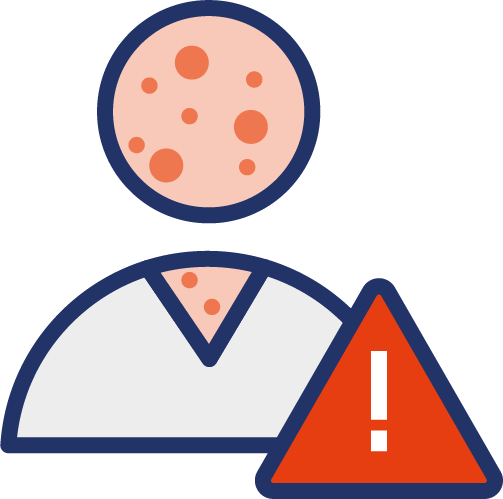 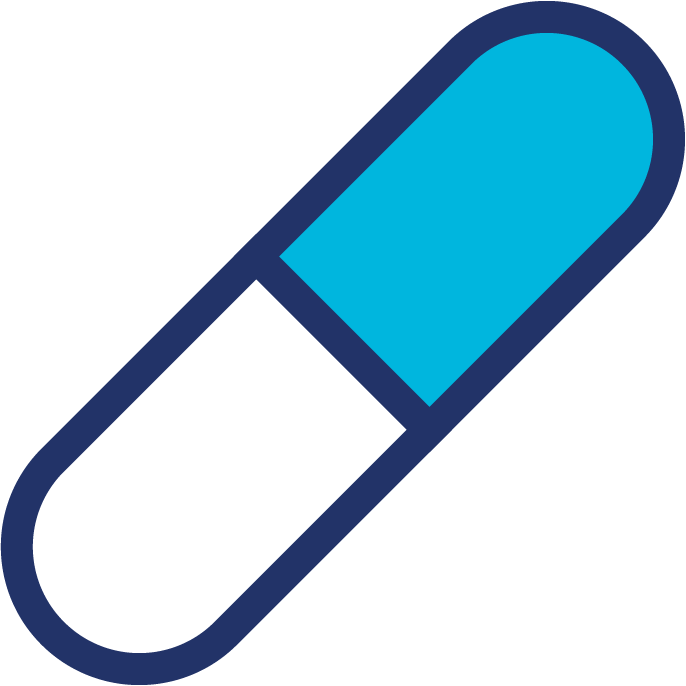 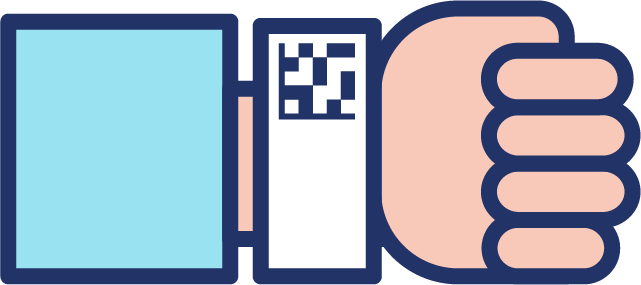 EPMA/EHR
EPMA/EHR
Yes
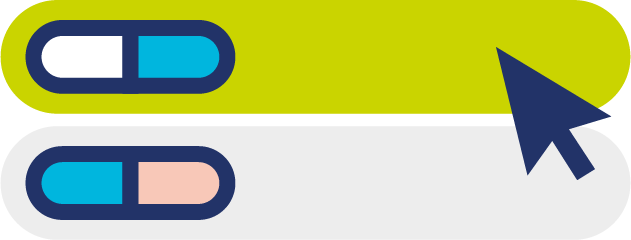 Patient medication is due
Nurse scans staff badge  and then identifies the patient verbally and by scanning wristband
Correct patient ?
EPMA opens correct record and medicines due are highlighted
Nurse confirms any known allergies
No
GLN / GSRN (+SRIN)
GSRN (+SRIN)
Reassess
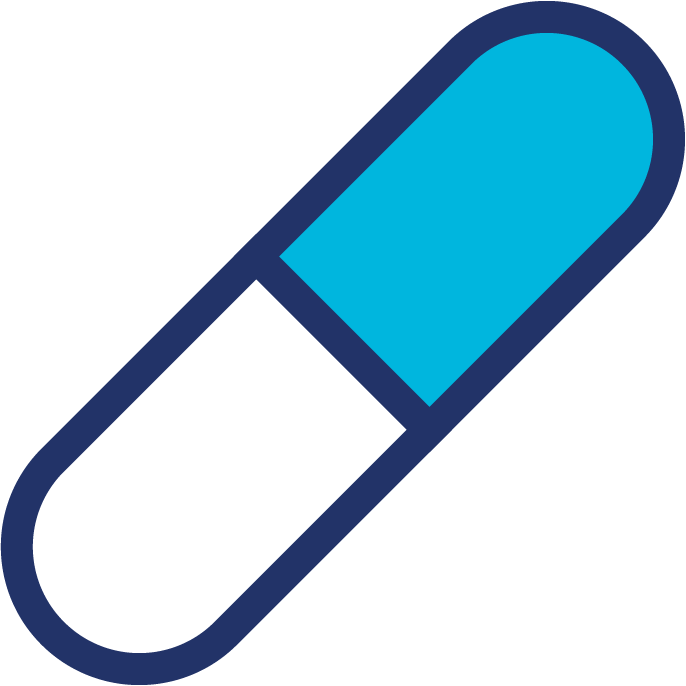 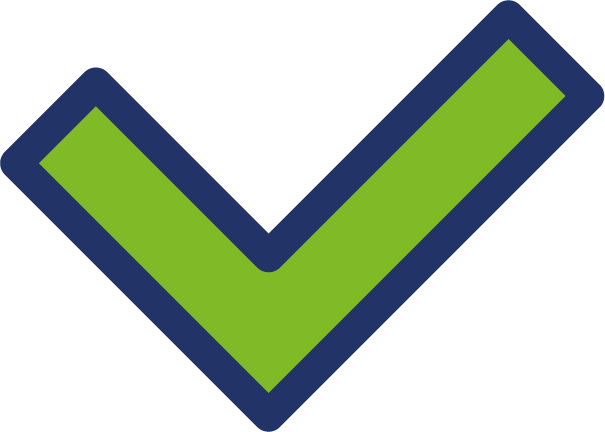 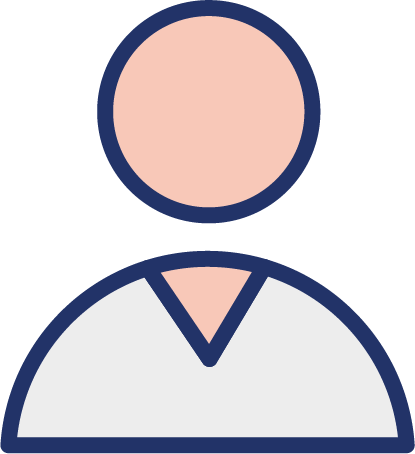 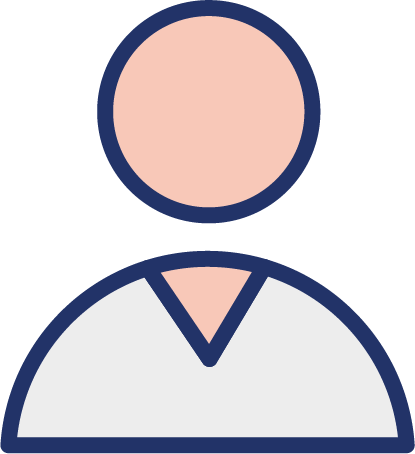 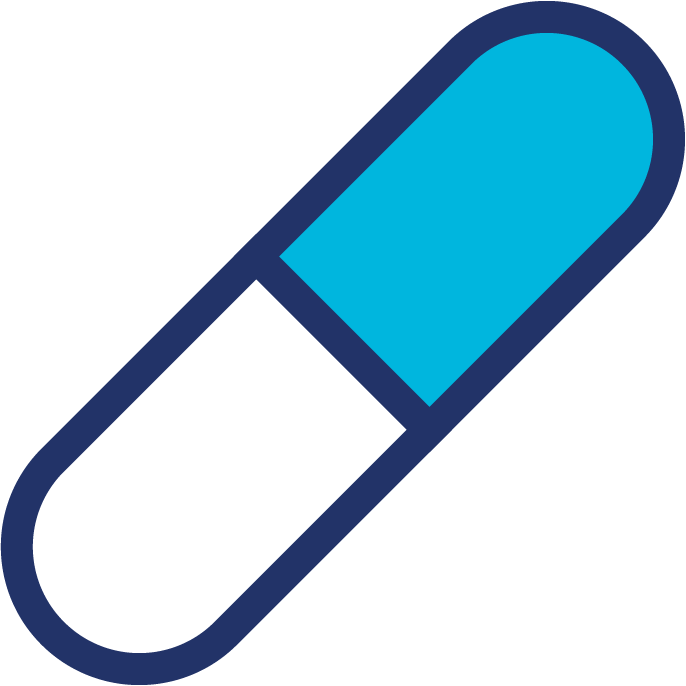 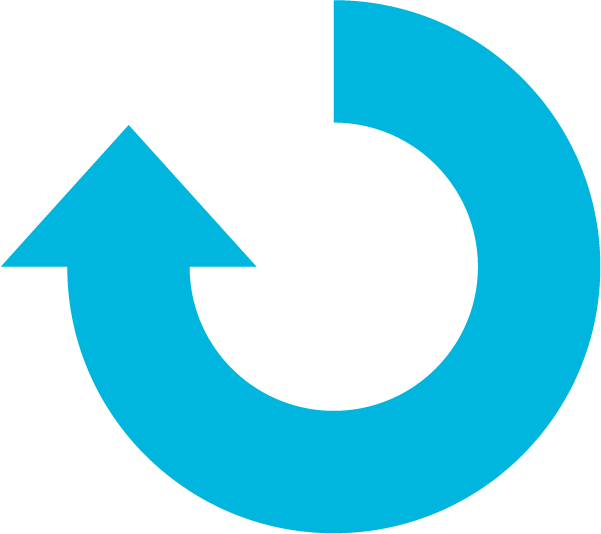 Nurse selects the correct medication / dose and scans the unit dose
Nurse confirms each medicine and its indication
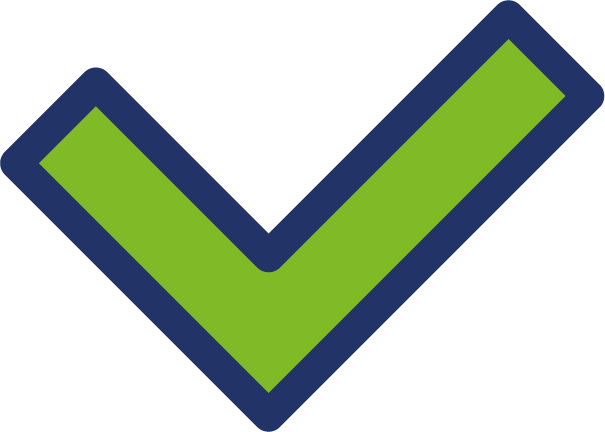 GLN / GSRN (+SRIN)
EHR
Electronic Health Record
Electronic prescribing and medicines administrations
EPMA
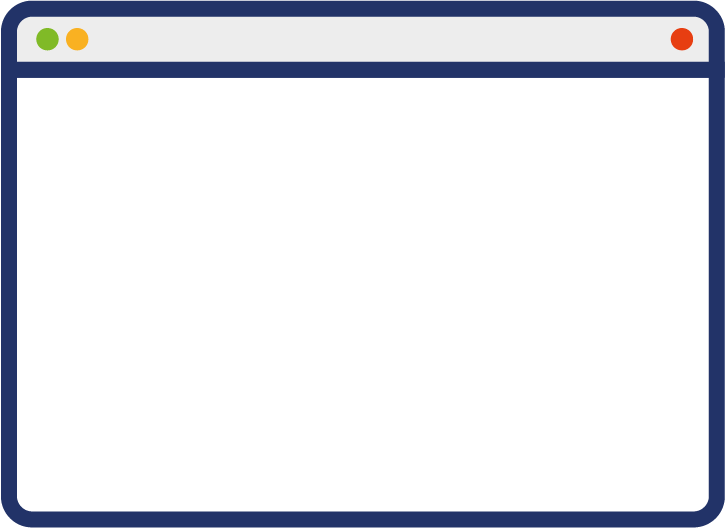 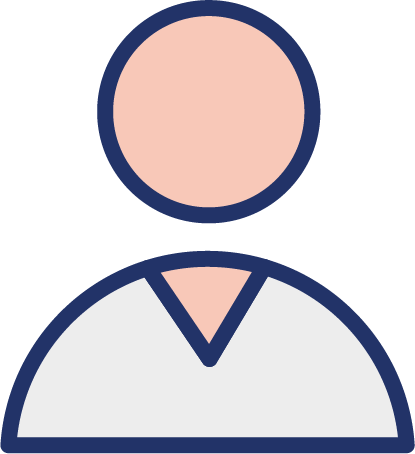 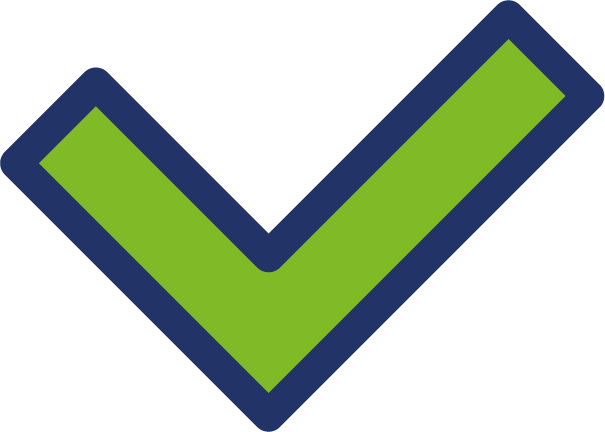 Where the standards fit in the process map
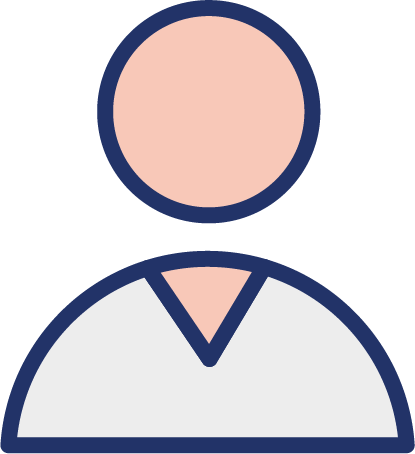 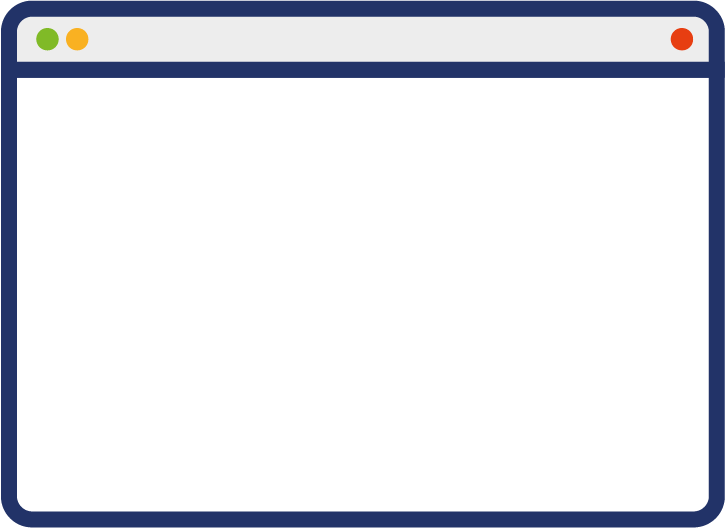 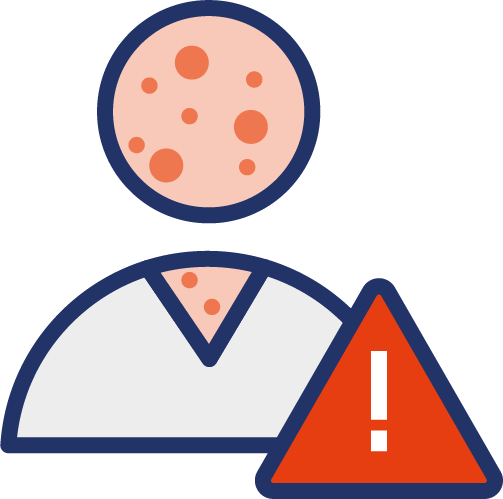 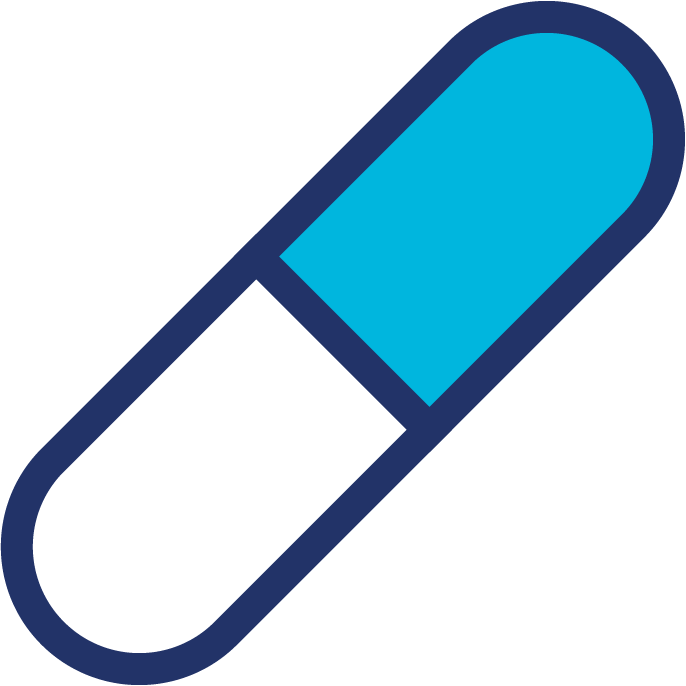 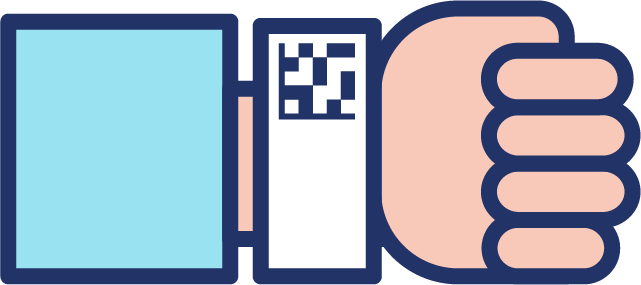 EPMA/EHR
EPMA/EHR
Yes
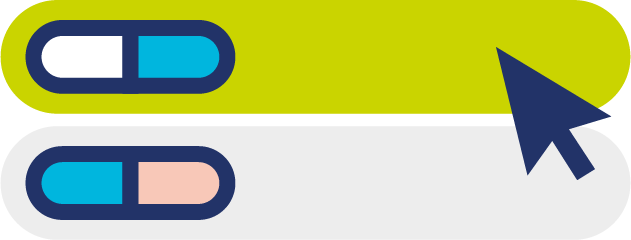 Patient medication is due
Nurse scans staff badge  and then identifies the patient verbally and by scanning wristband
Correct patient ?
EPMA opens correct record and medicines due are highlighted
Nurse confirms any known allergies
No
GLN / GSRN (+SRIN)
GSRN (+SRIN)
Reassess
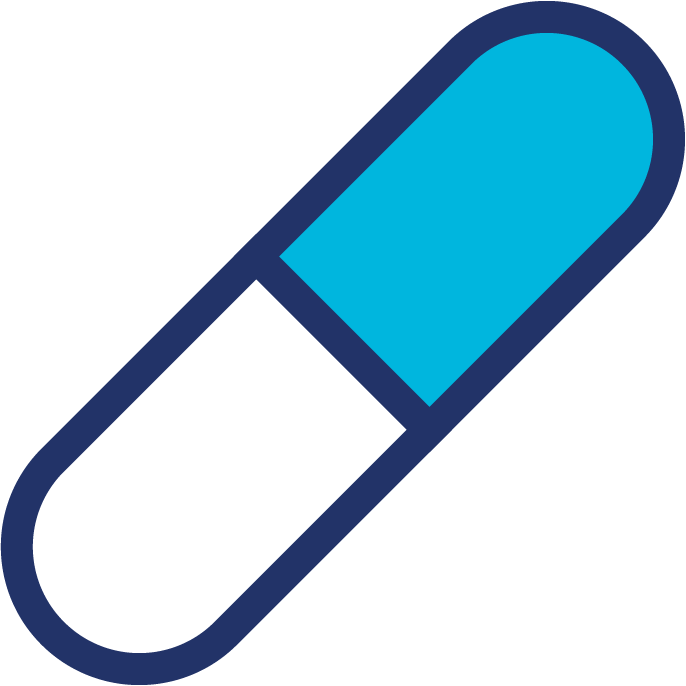 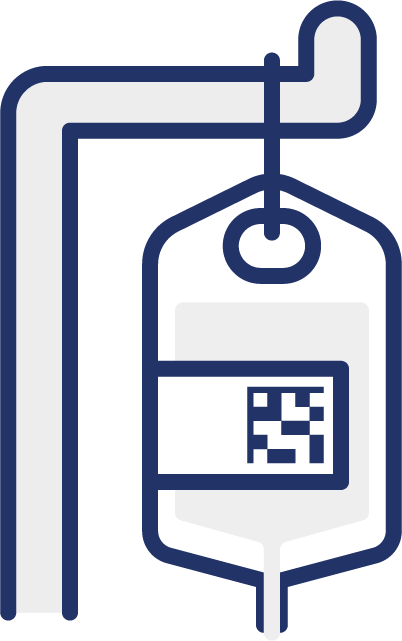 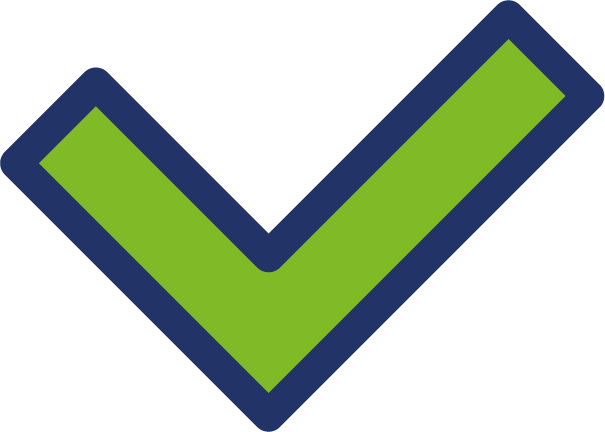 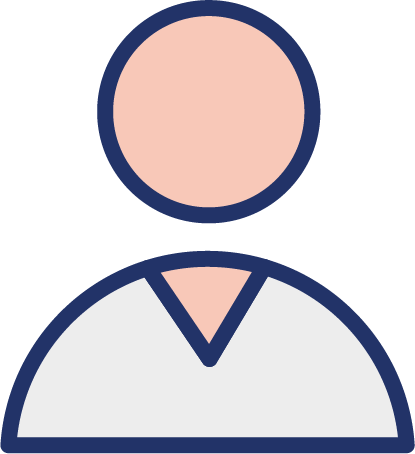 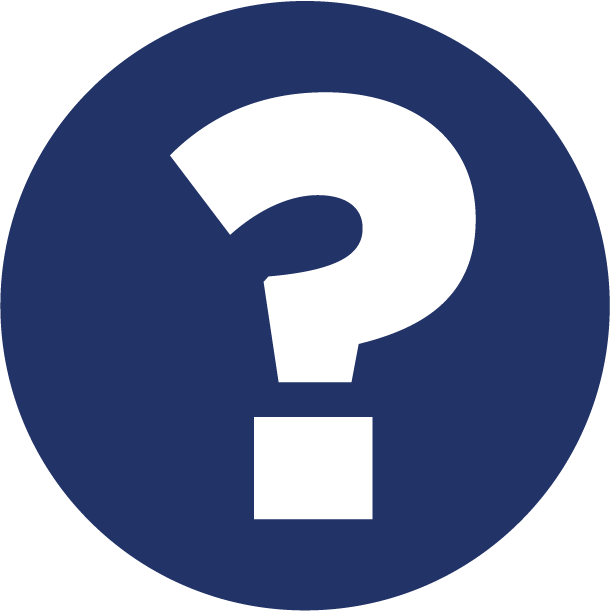 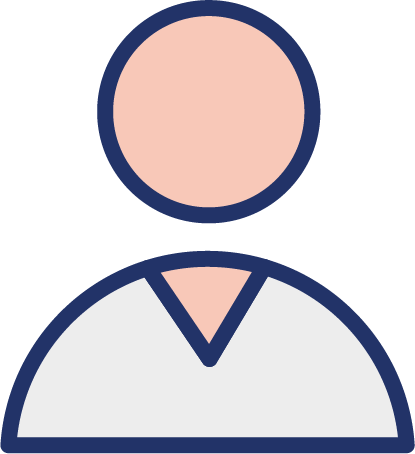 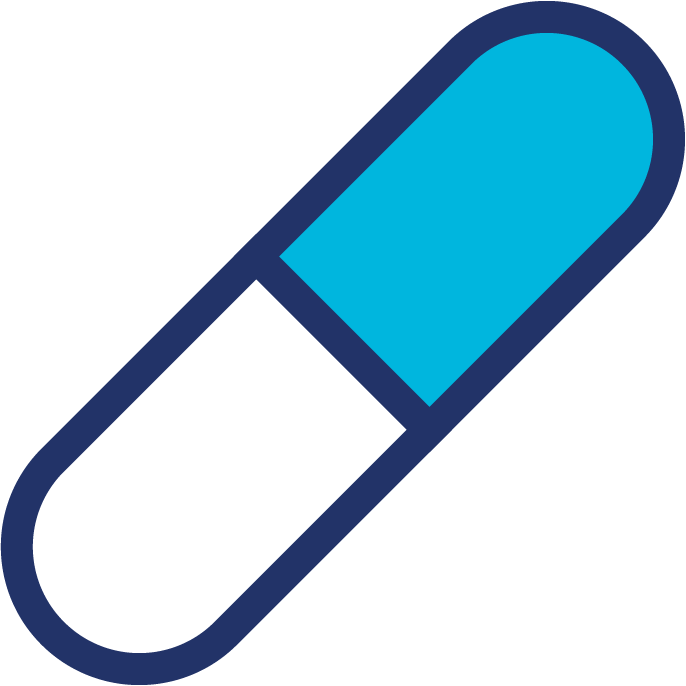 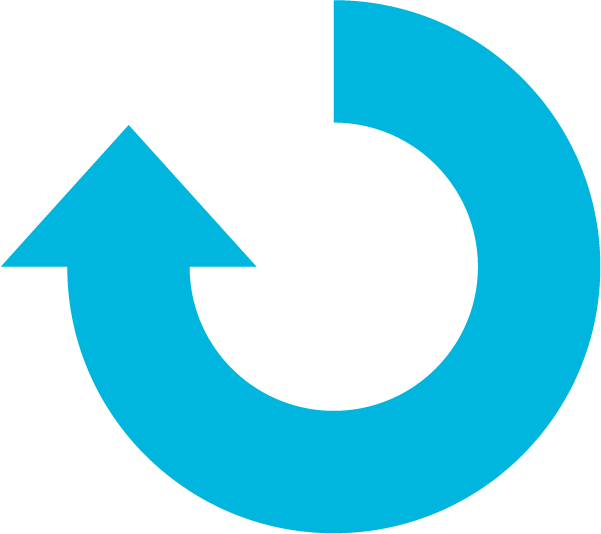 Medical equipment
 needed ?
Nurse selects the correct medication / dose and scans the unit dose
Nurse confirms each medicine and its indication
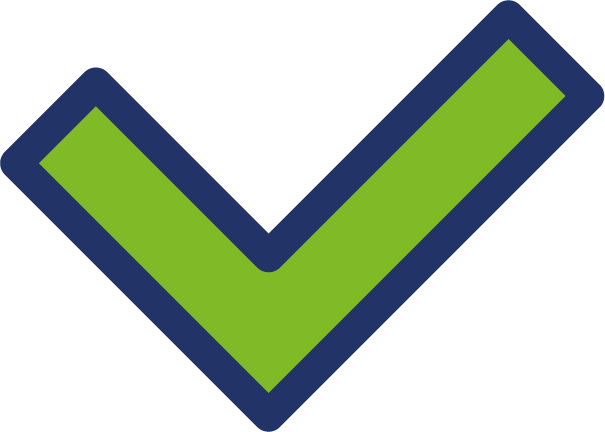 GLN / GSRN (+SRIN)
EHR
Electronic Health Record
Electronic prescribing and medicines administrations
EPMA
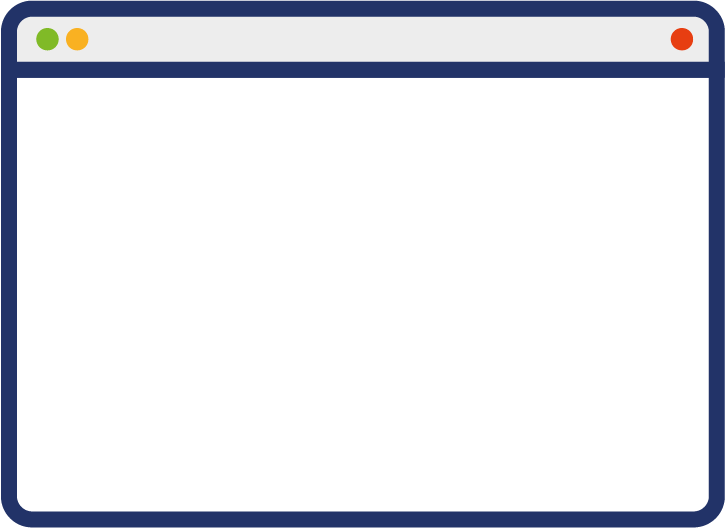 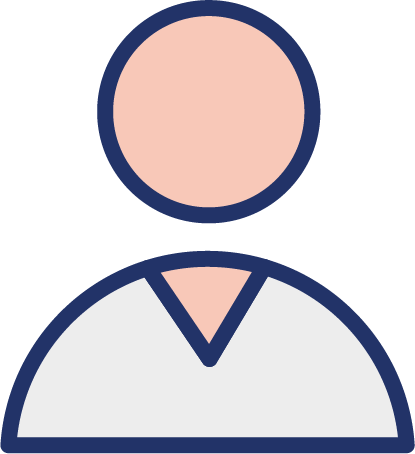 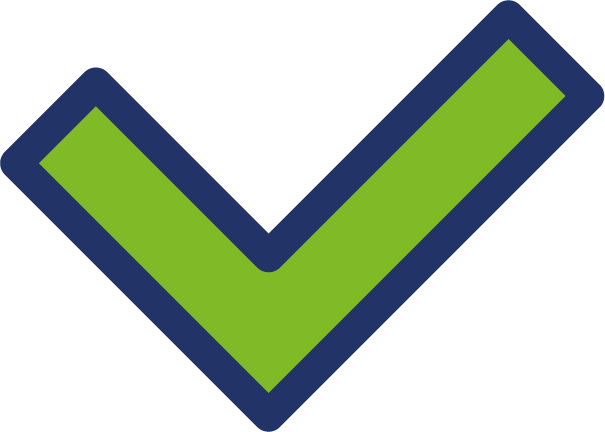 Where the standards fit in the process map
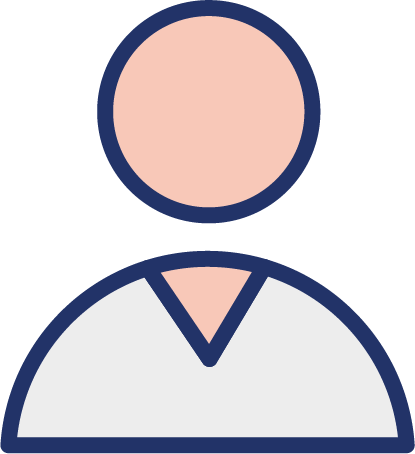 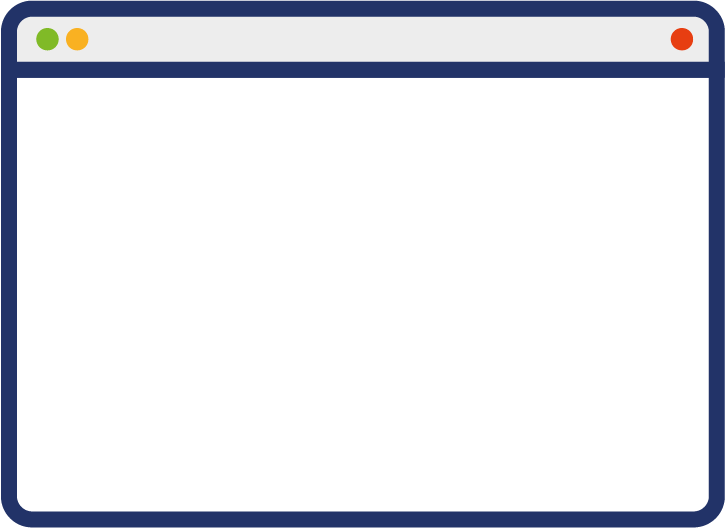 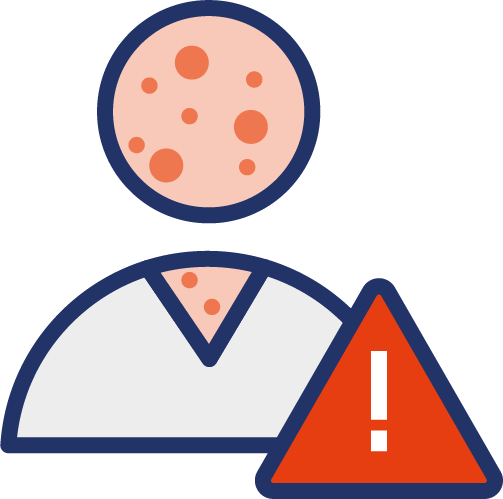 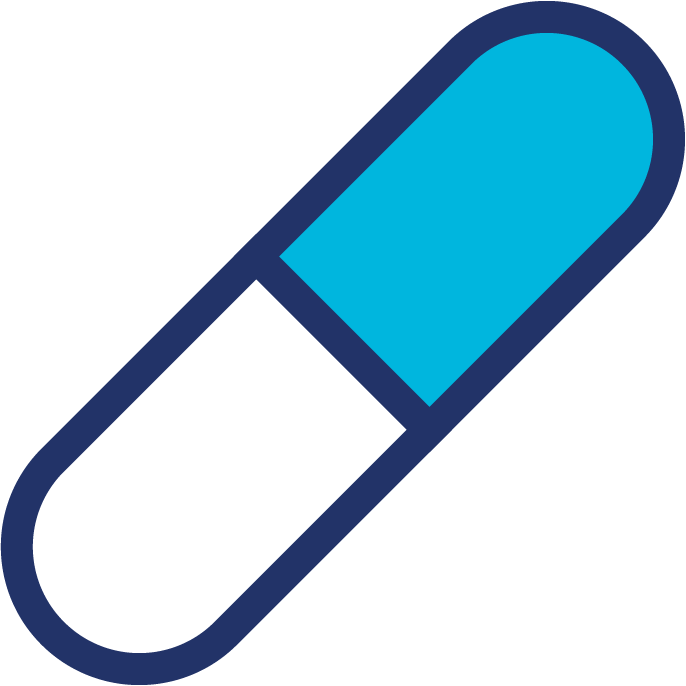 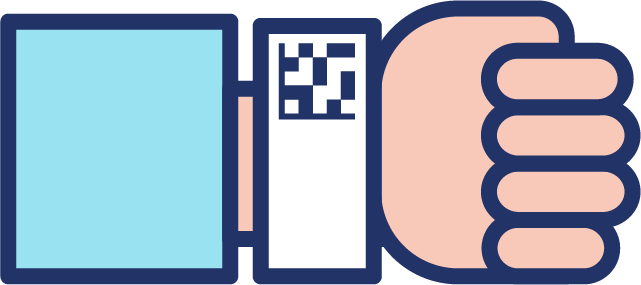 EPMA/EHR
EPMA/EHR
Yes
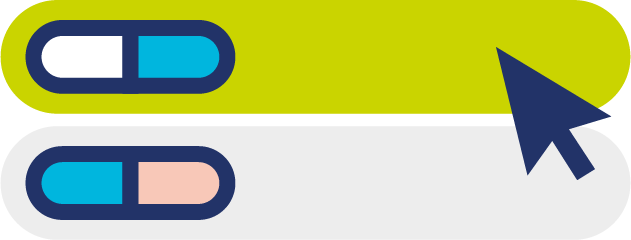 Patient medication is due
Nurse scans staff badge  and then identifies the patient verbally and by scanning wristband
Correct patient ?
EPMA opens correct record and medicines due are highlighted
Nurse confirms any known allergies
No
GLN / GSRN (+SRIN)
GSRN (+SRIN)
Reassess
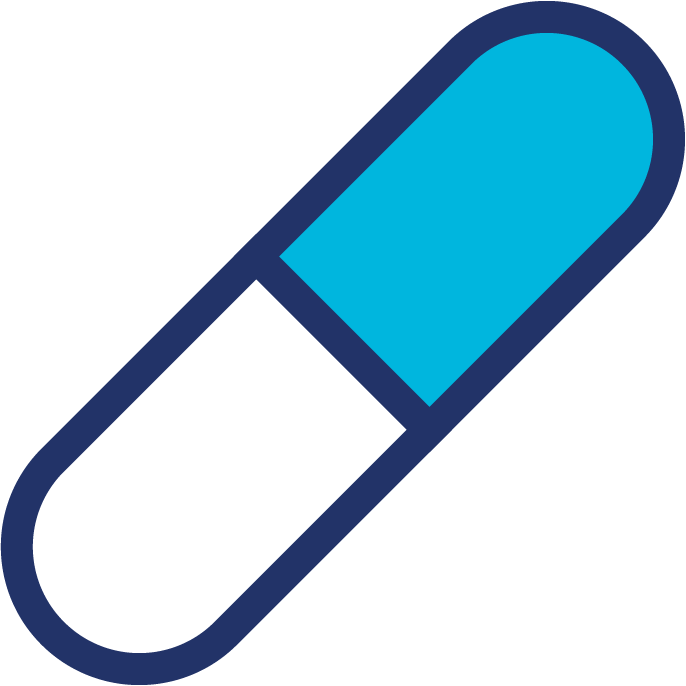 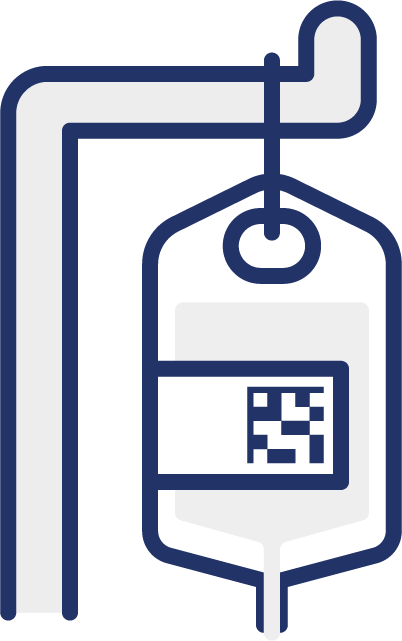 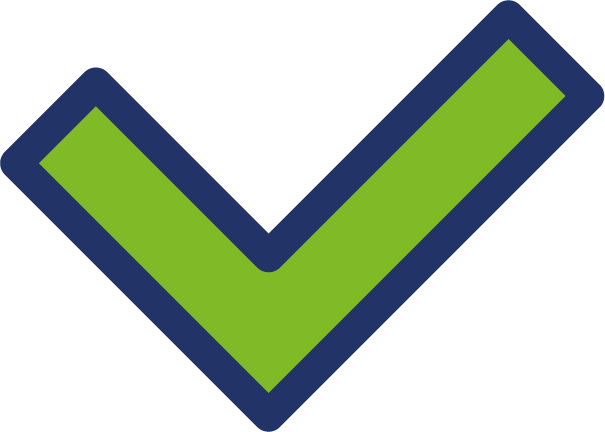 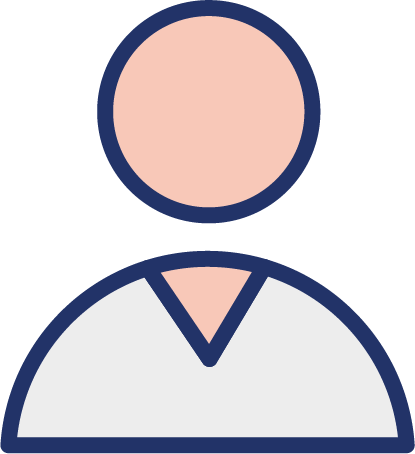 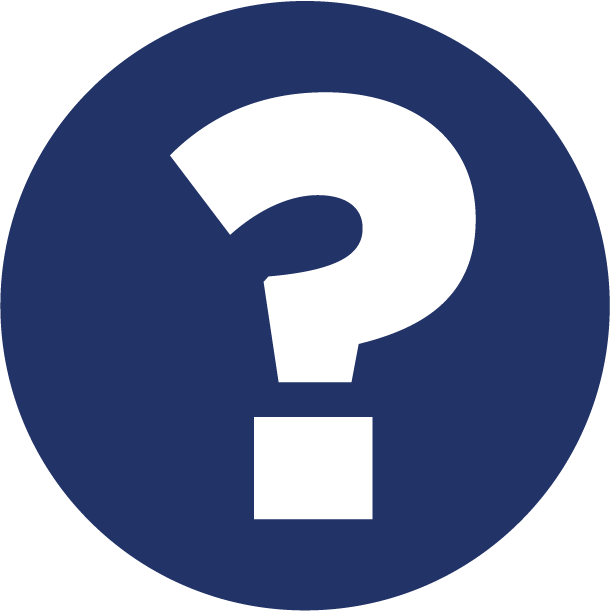 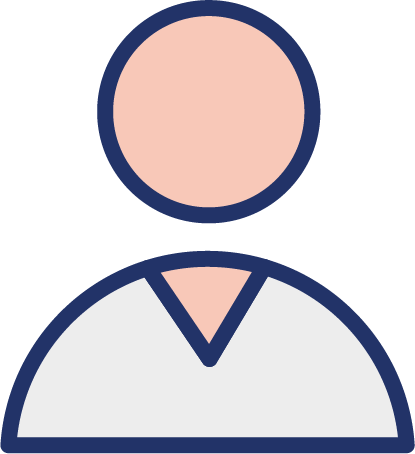 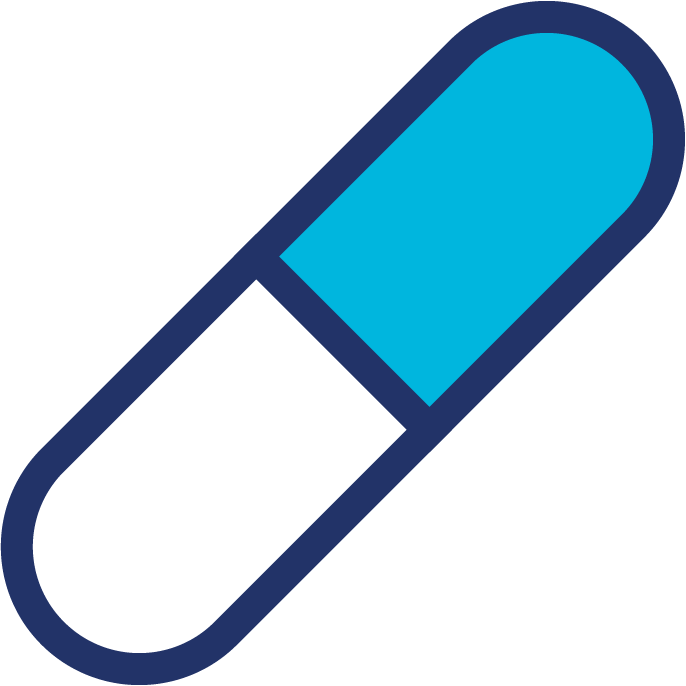 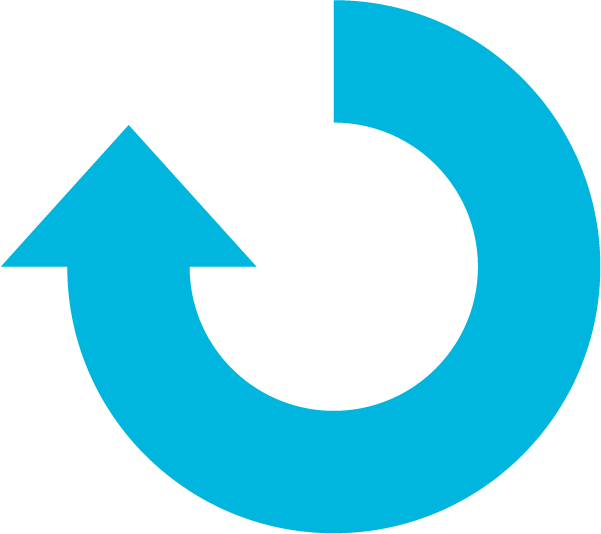 Medical equipment
 needed ?
Nurse selects the correct medication / dose and scans the unit dose
Nurse confirms each medicine and its indication
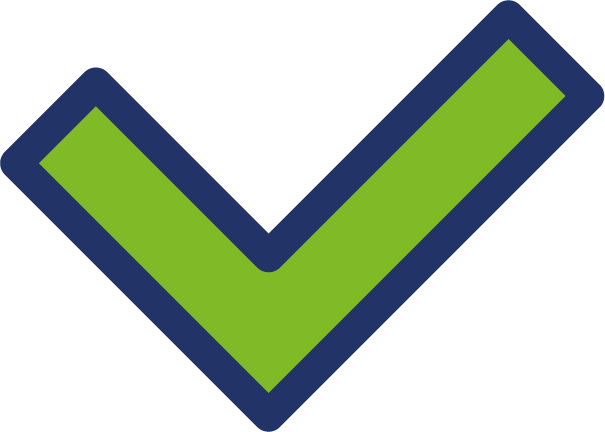 No
GLN / GSRN (+SRIN)
EHR
Electronic Health Record
Repeats the process for remaining medicines due
Electronic prescribing and medicines administrations
EPMA
GTIN
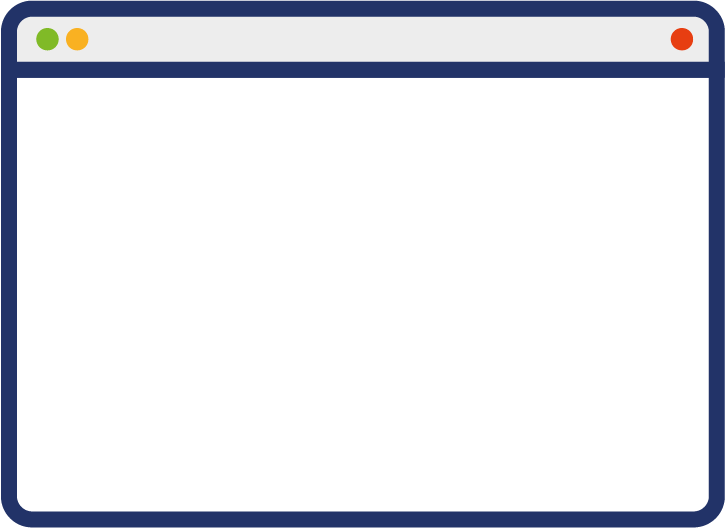 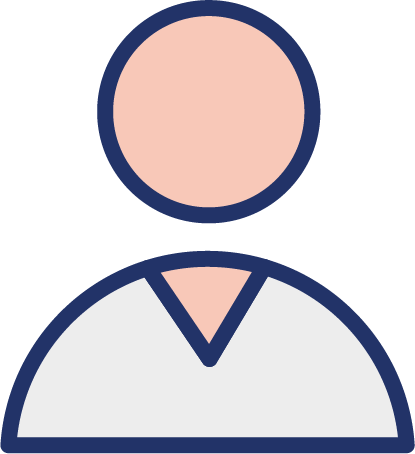 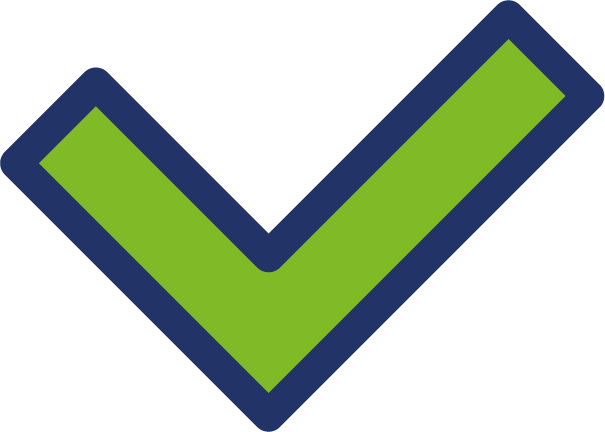 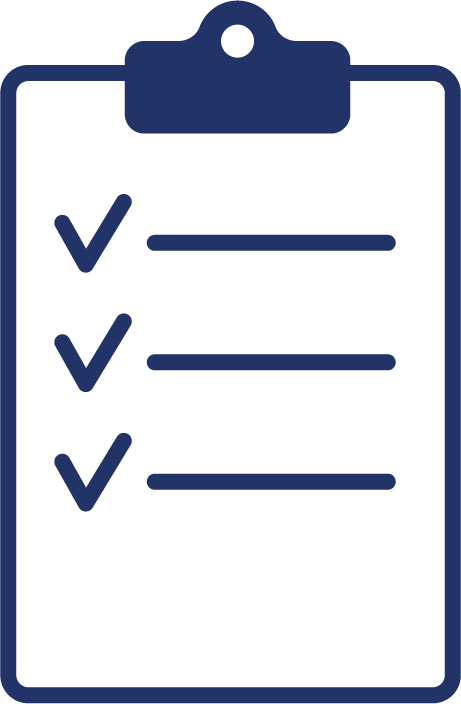 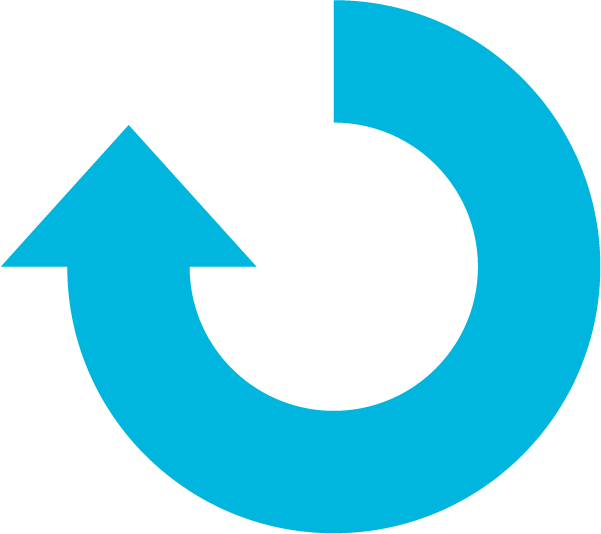 Where the standards fit in the process map
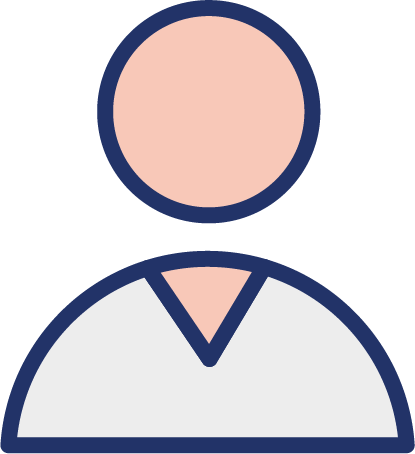 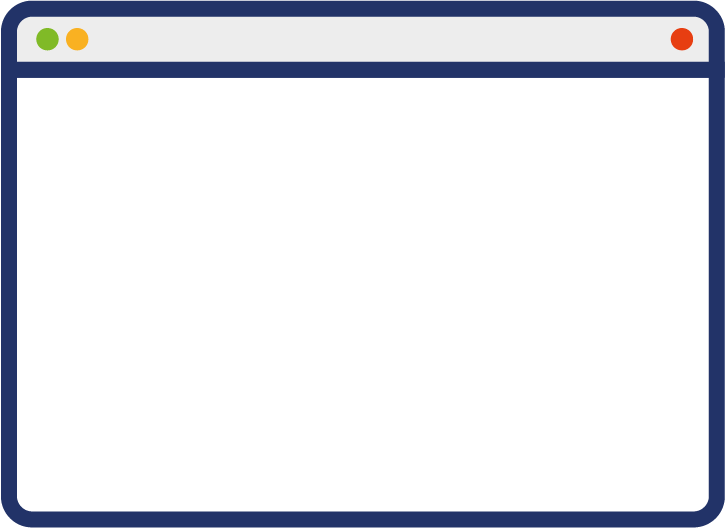 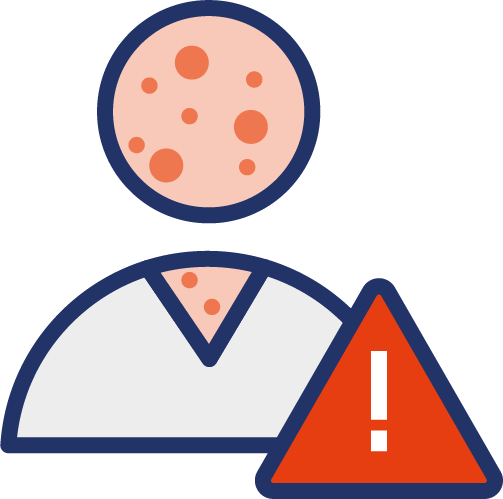 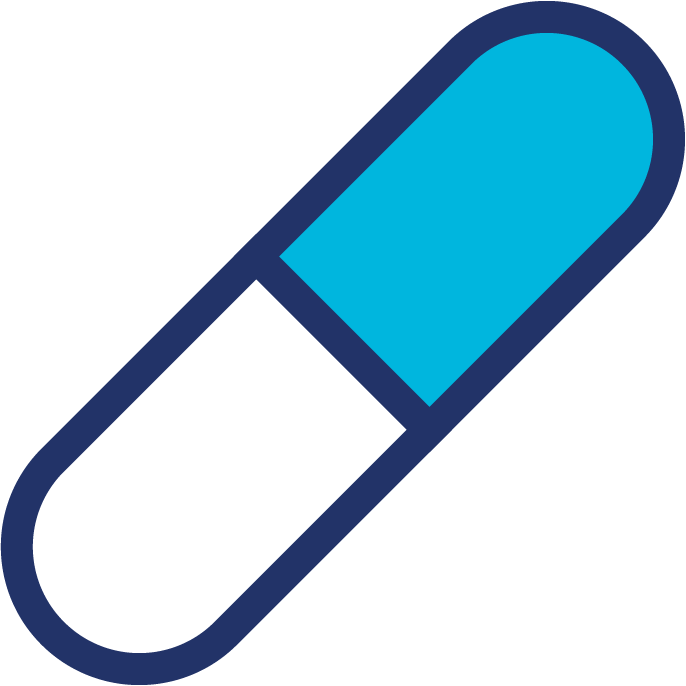 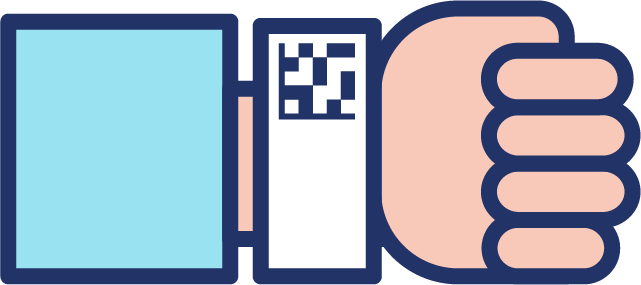 EPMA/EHR
EPMA/EHR
Yes
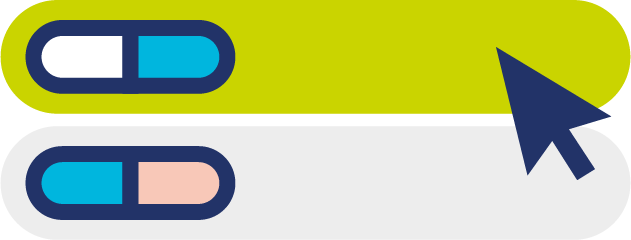 Patient medication is due
Nurse scans staff badge  and then identifies the patient verbally and by scanning wristband
Correct patient ?
EPMA opens correct record and medicines due are highlighted
Nurse confirms any known allergies
No
GLN / GSRN (+SRIN)
GSRN (+SRIN)
Reassess
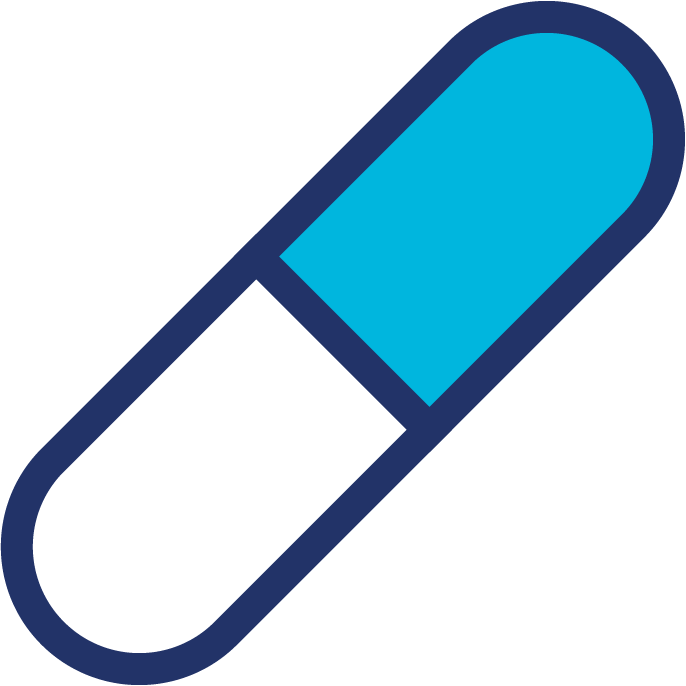 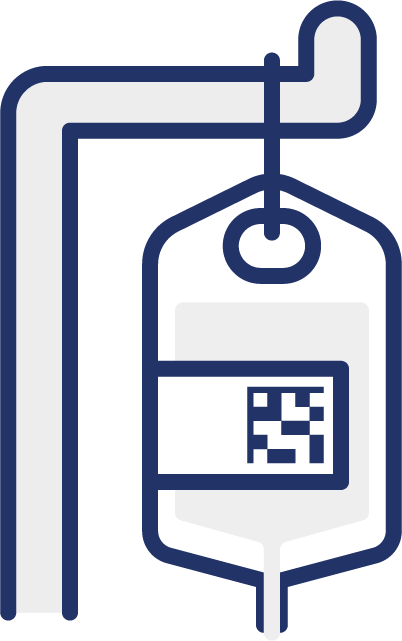 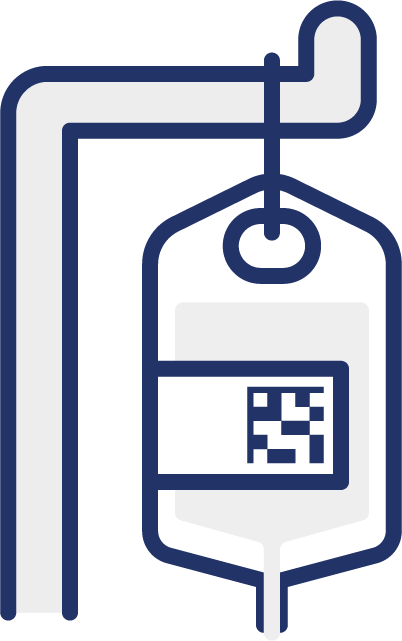 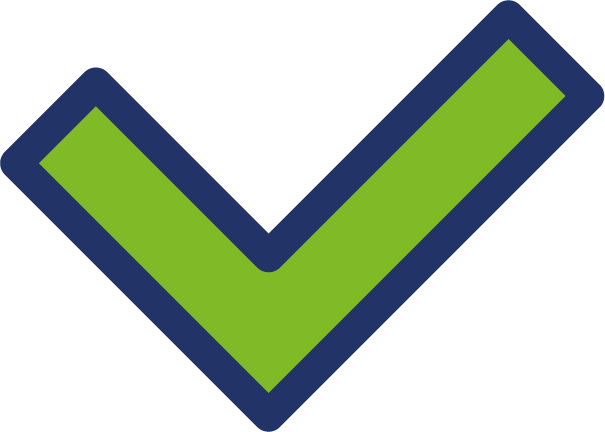 Yes
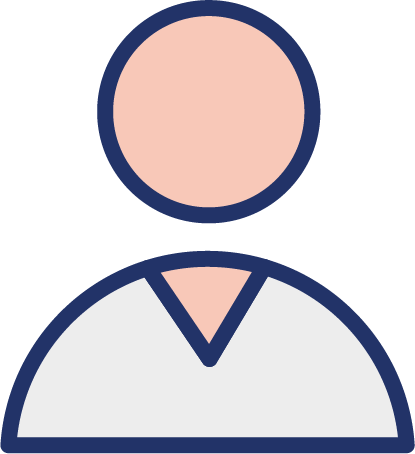 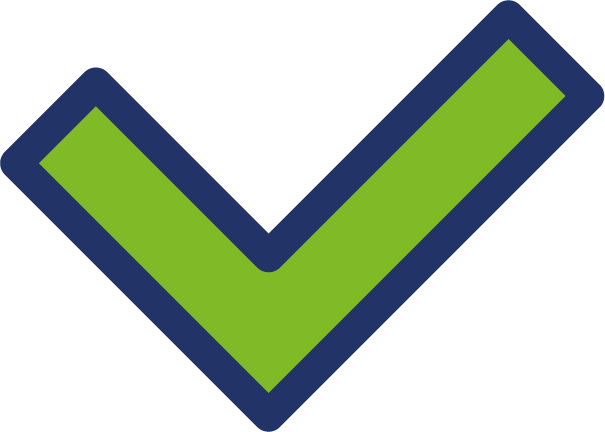 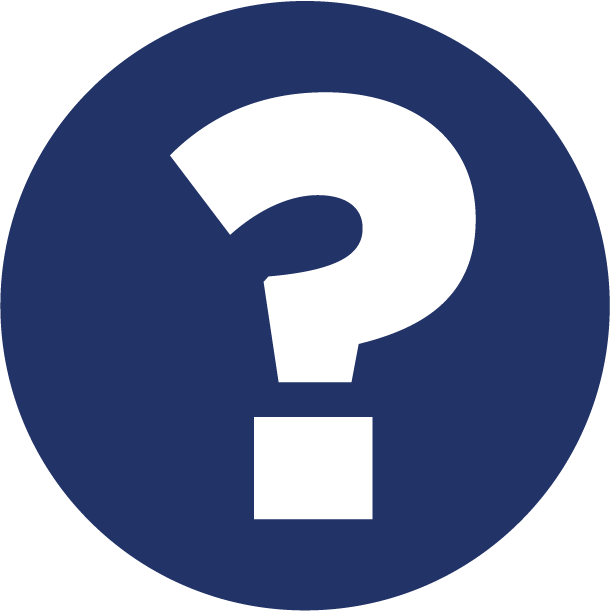 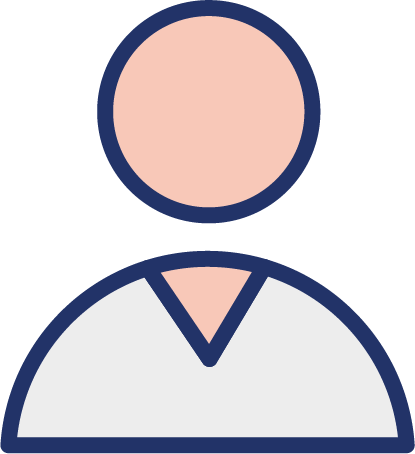 Medical equipment scanned
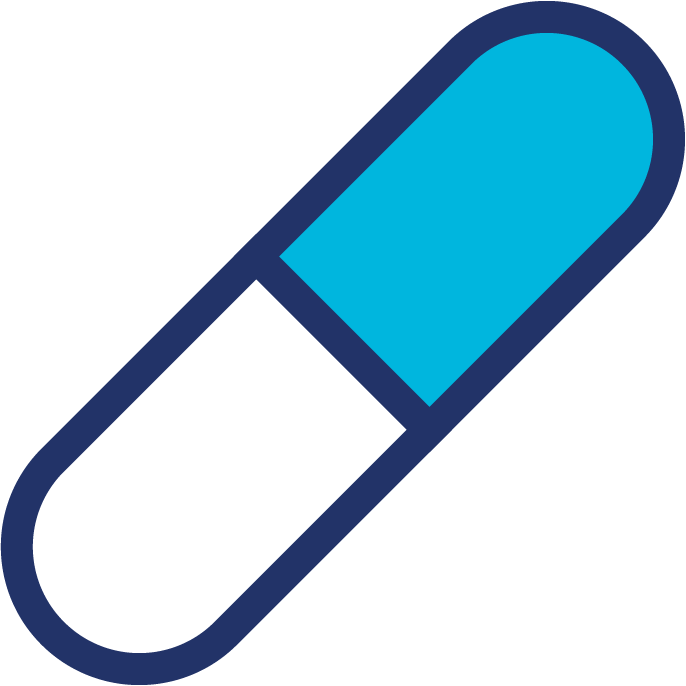 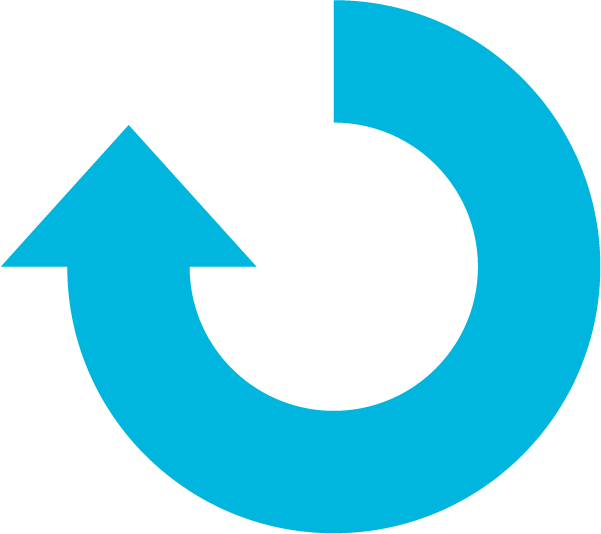 Medical equipment
 needed ?
Nurse selects the correct medication / dose and scans the unit dose
Nurse confirms each medicine and its indication
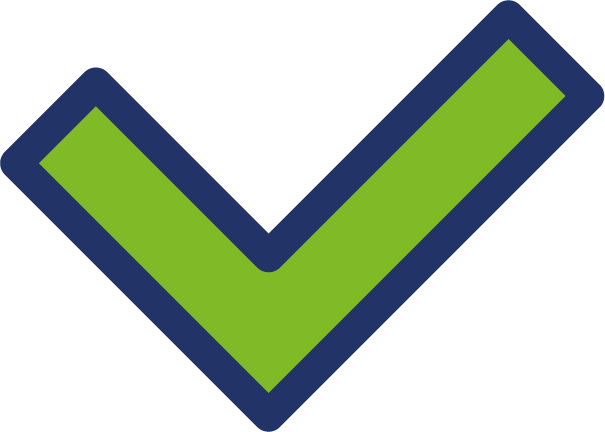 GTIN / GIAI
No
GLN / GSRN (+SRIN)
EHR
Electronic Health Record
Repeats the process for remaining medicines due
Electronic prescribing and medicines administrations
EPMA
GTIN
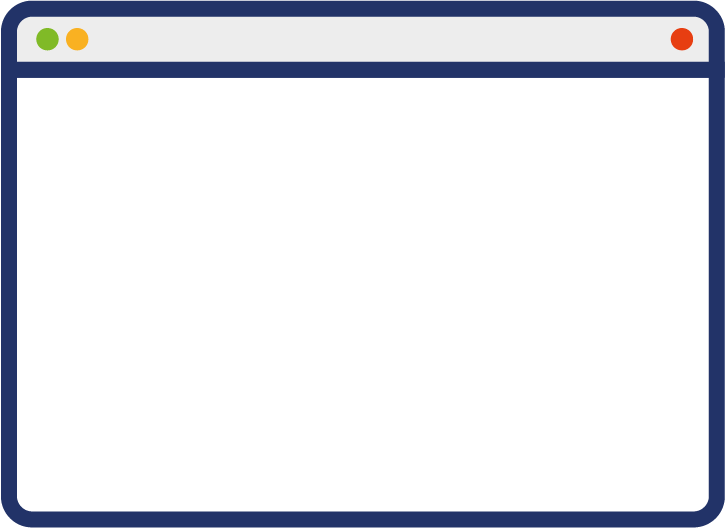 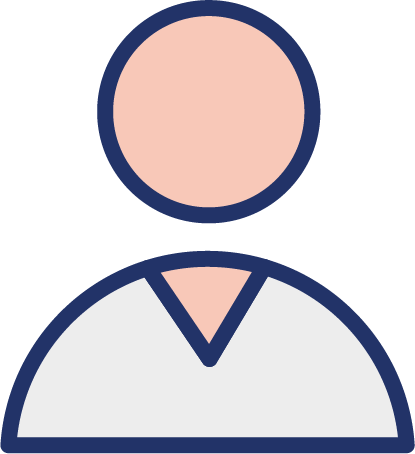 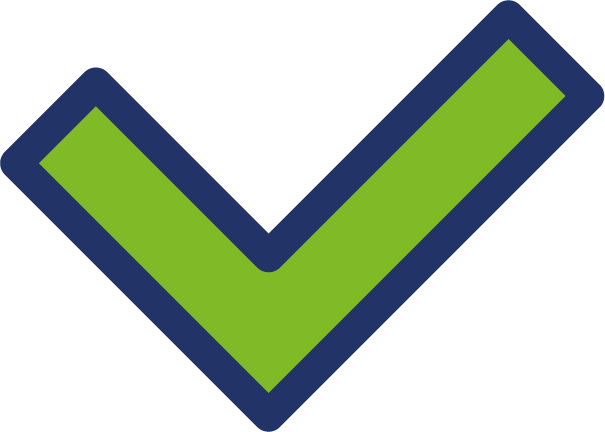 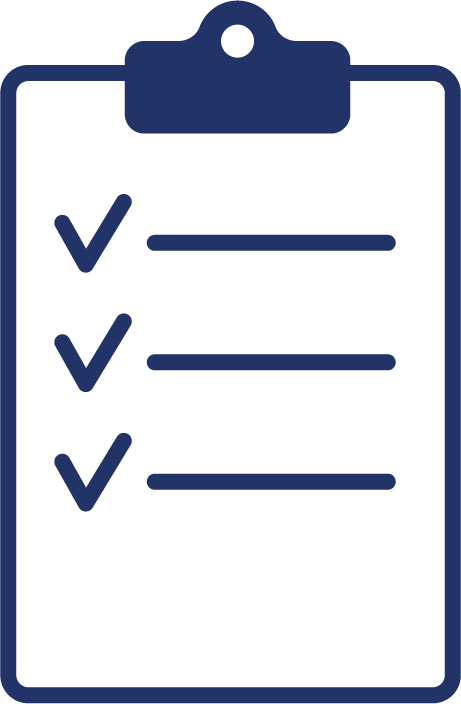 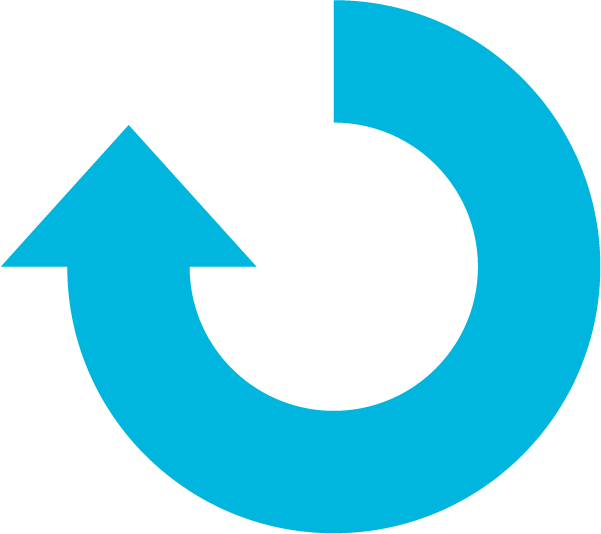 Where the standards fit in the process map
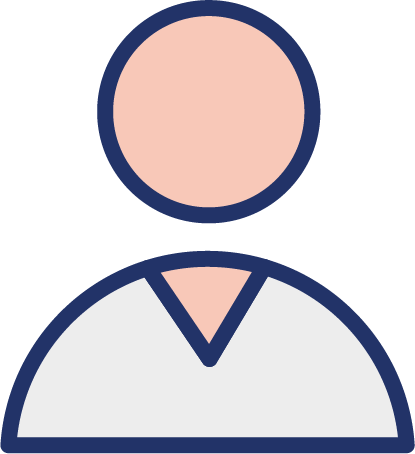 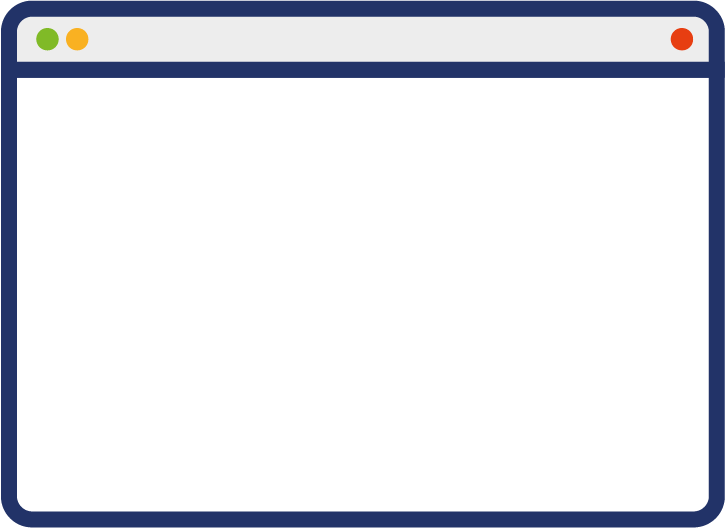 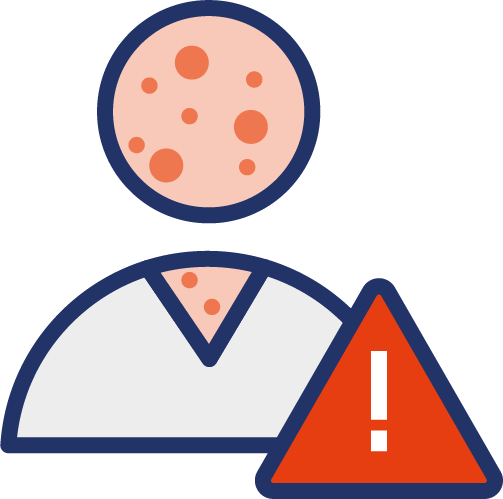 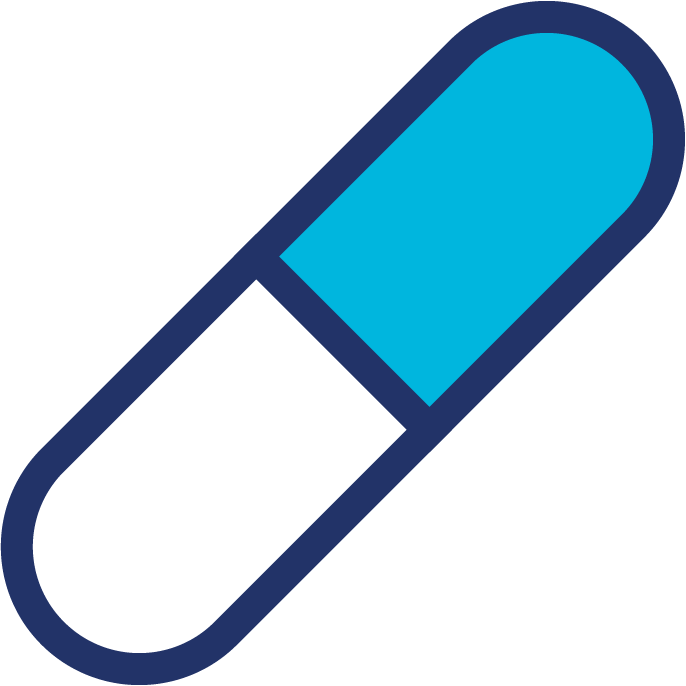 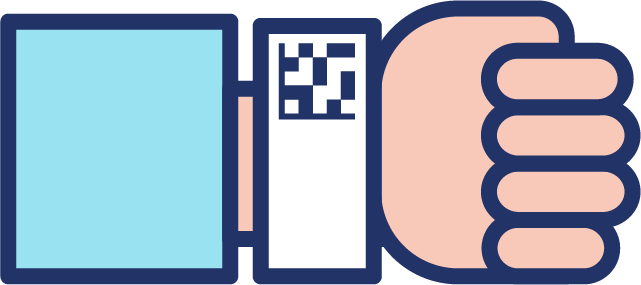 EPMA/EHR
EPMA/EHR
Yes
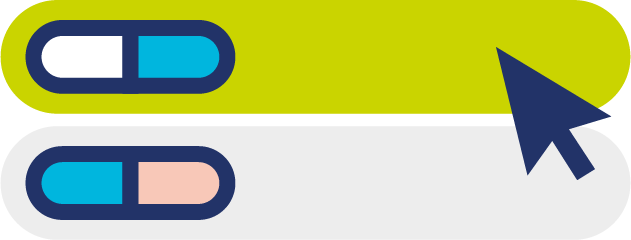 Patient medication is due
Nurse scans staff badge  and then identifies the patient verbally and by scanning wristband
Correct patient ?
EPMA opens correct record and medicines due are highlighted
Nurse confirms any known allergies
No
GLN / GSRN (+SRIN)
GSRN (+SRIN)
Reassess
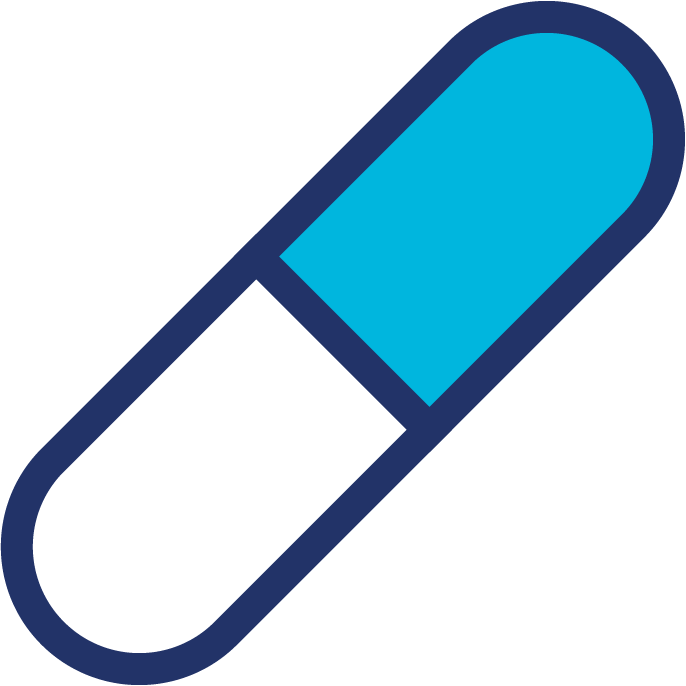 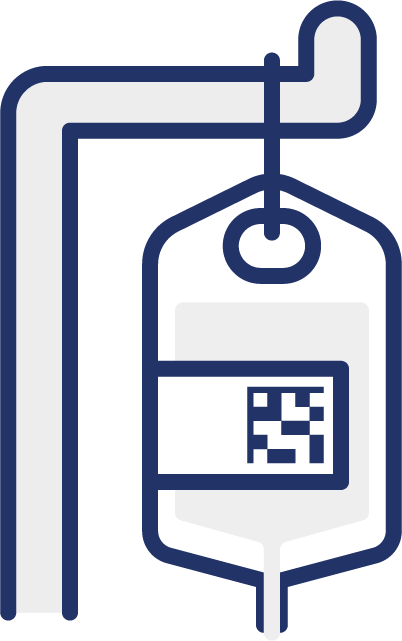 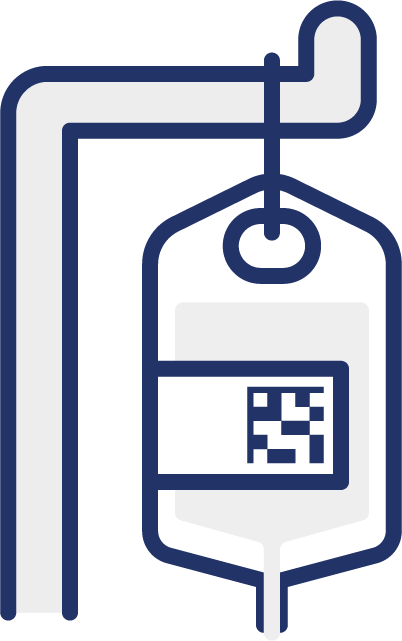 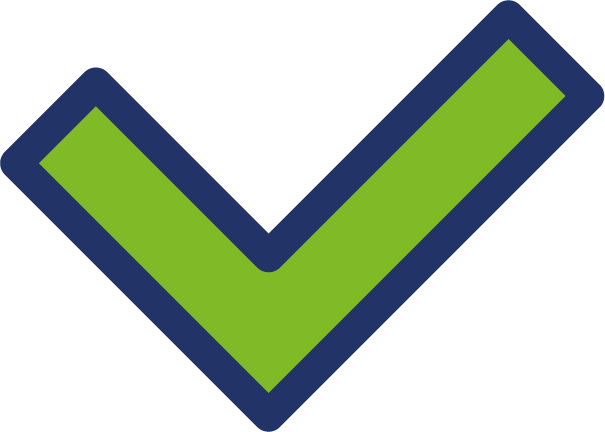 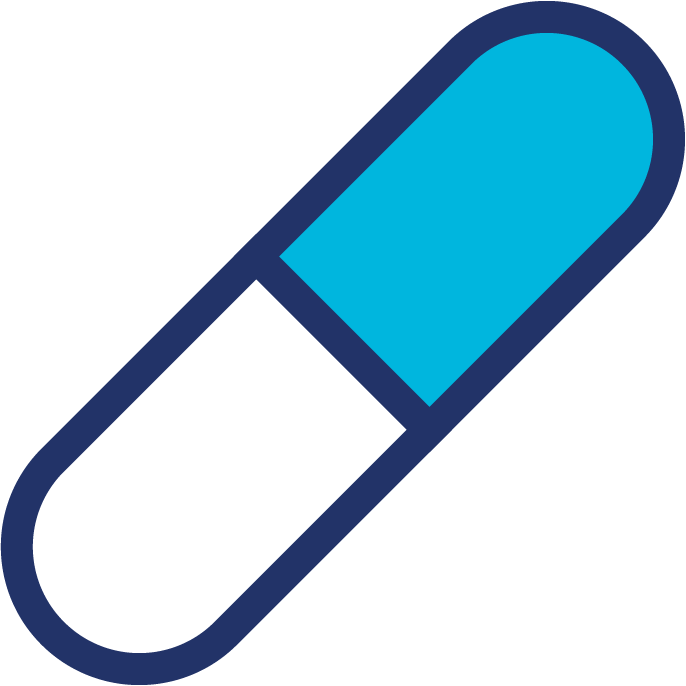 Yes
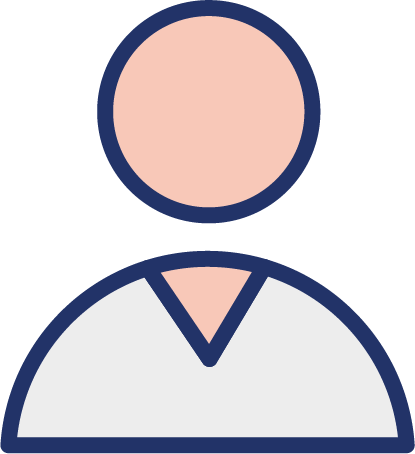 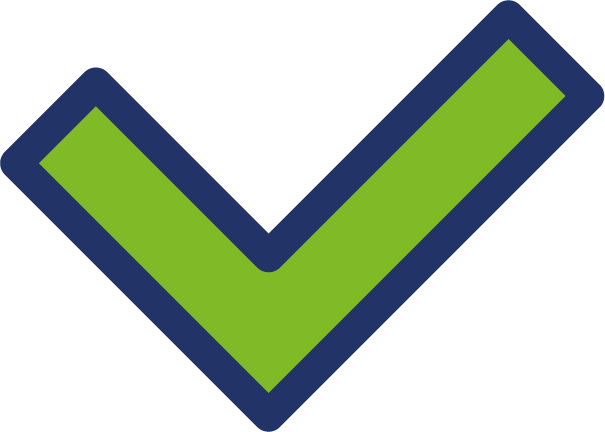 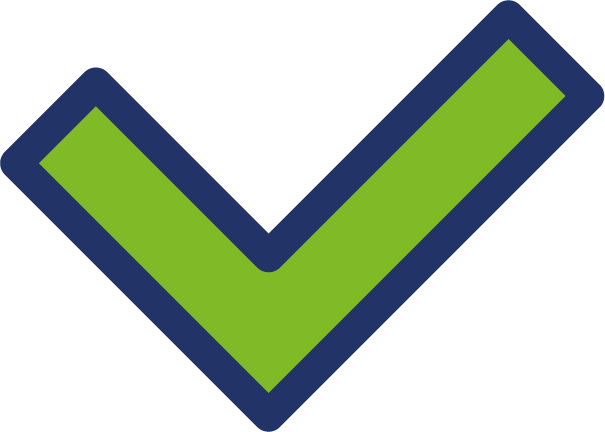 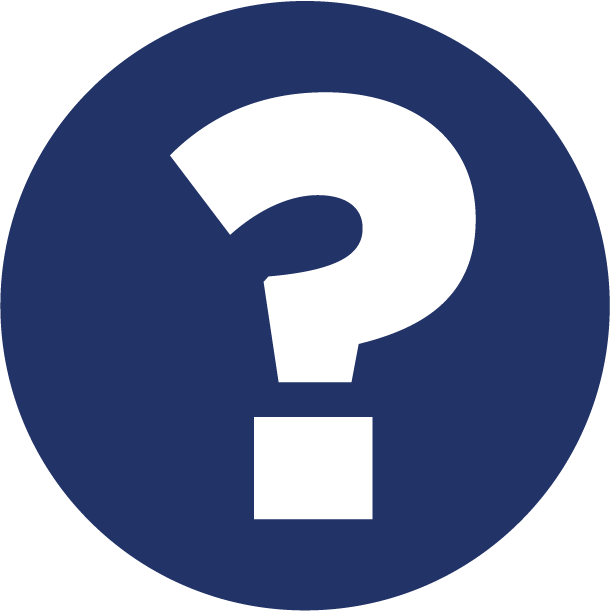 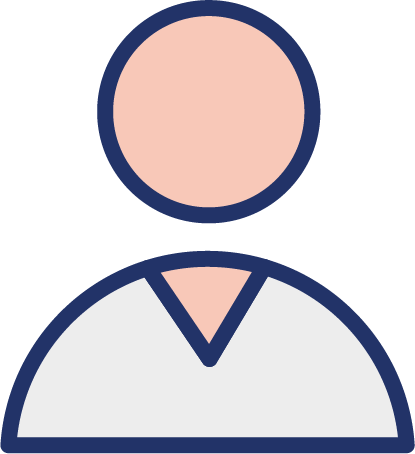 Medicine administered
Medical equipment scanned
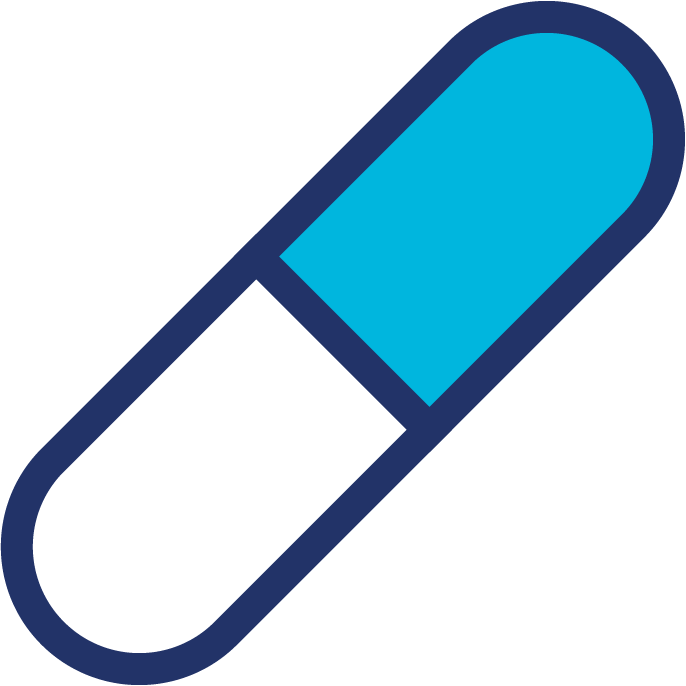 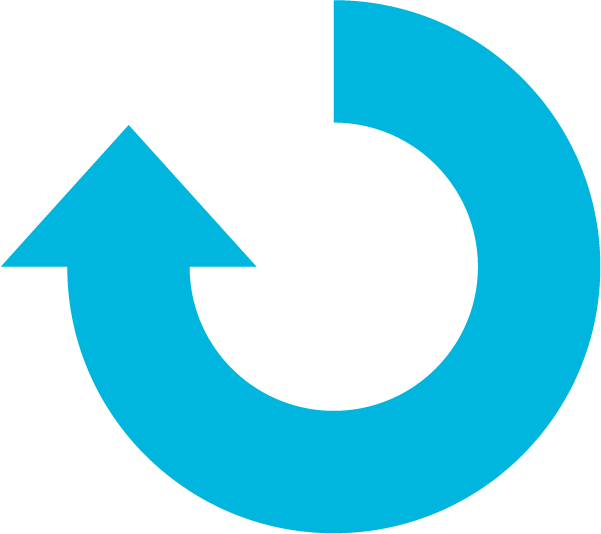 Medical equipment
 needed ?
Nurse selects the correct medication / dose and scans the unit dose
Nurse confirms each medicine and its indication
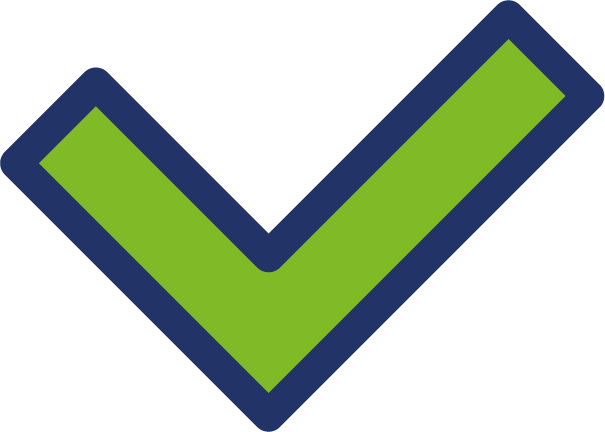 GTIN / GIAI
GTIN / GIAI
No
GLN / GSRN (+SRIN)
EHR
Electronic Health Record
Repeats the process for remaining medicines due
No
Electronic prescribing and medicines administrations
EPMA
GTIN
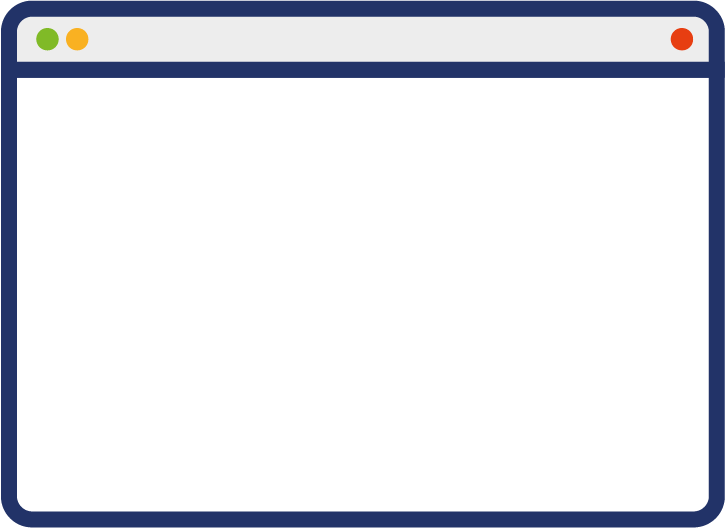 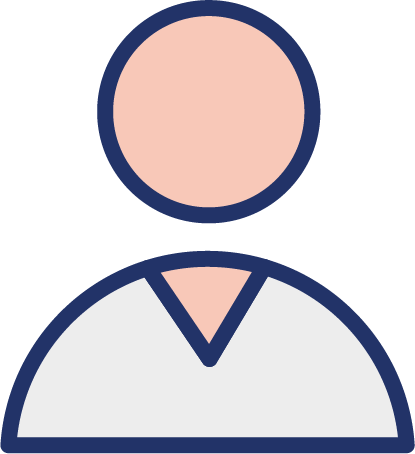 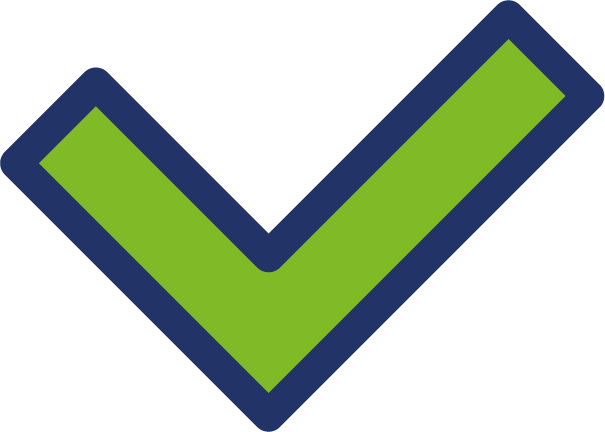 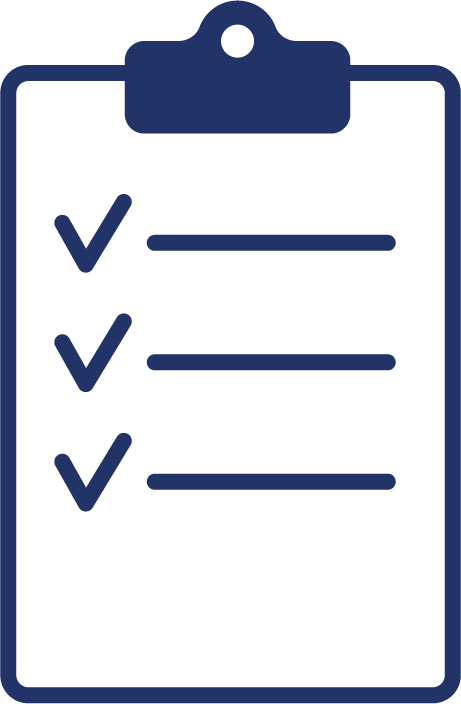 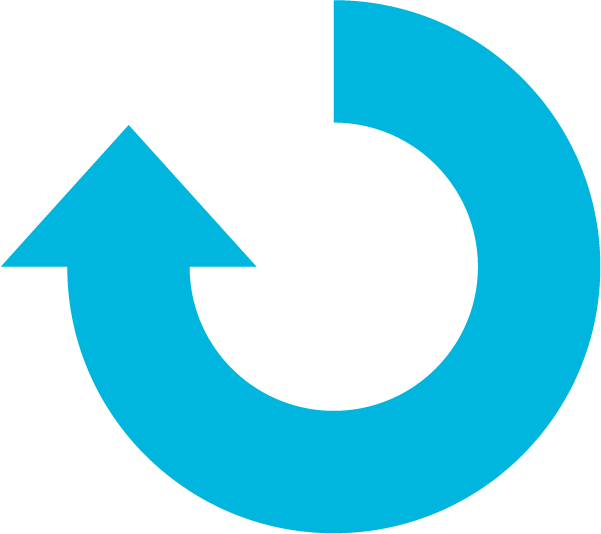 Where the standards fit in the process map
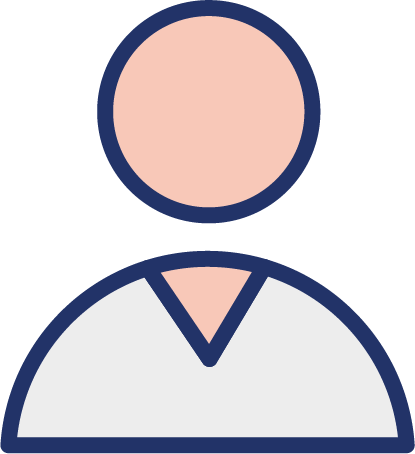 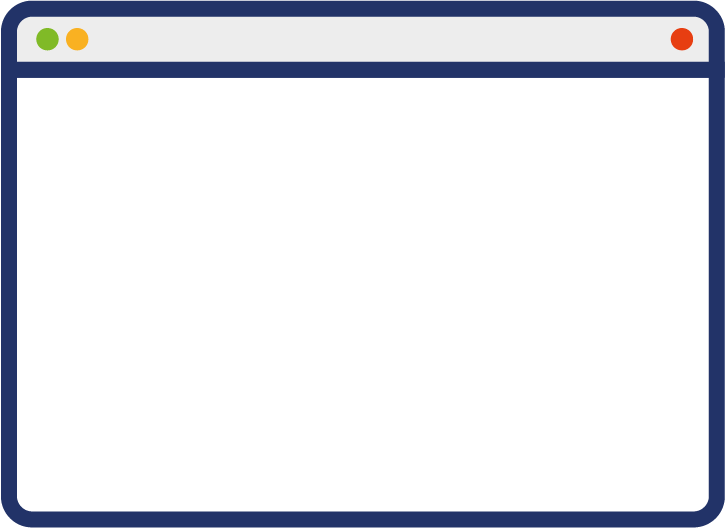 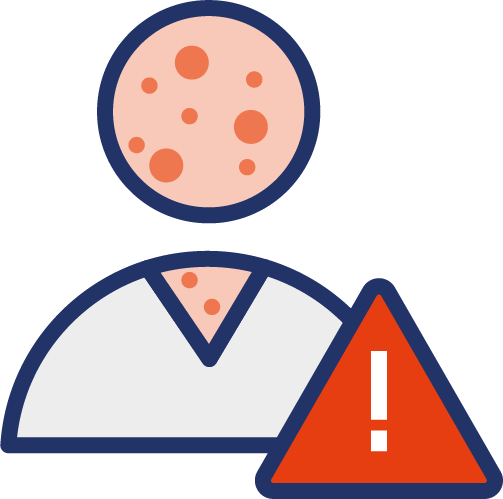 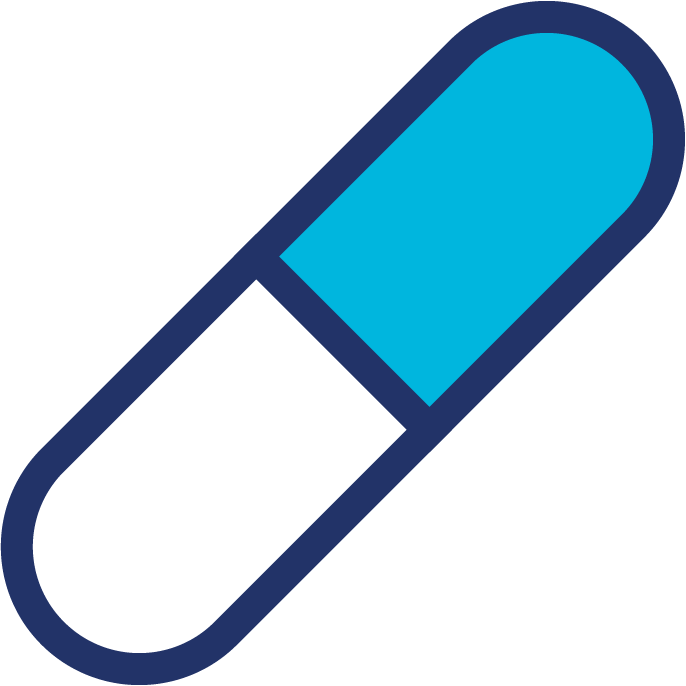 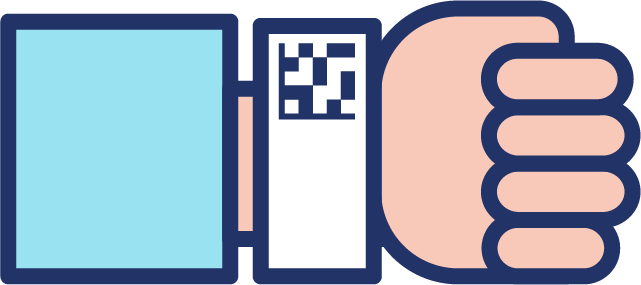 EPMA/EHR
EPMA/EHR
Yes
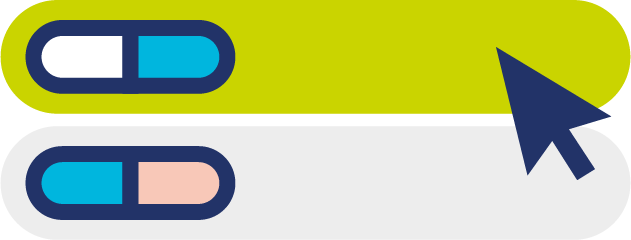 Patient medication is due
Nurse scans staff badge  and then identifies the patient verbally and by scanning wristband
Correct patient ?
EPMA opens correct record and medicines due are highlighted
Nurse confirms any known allergies
No
GLN / GSRN (+SRIN)
GSRN (+SRIN)
Reassess
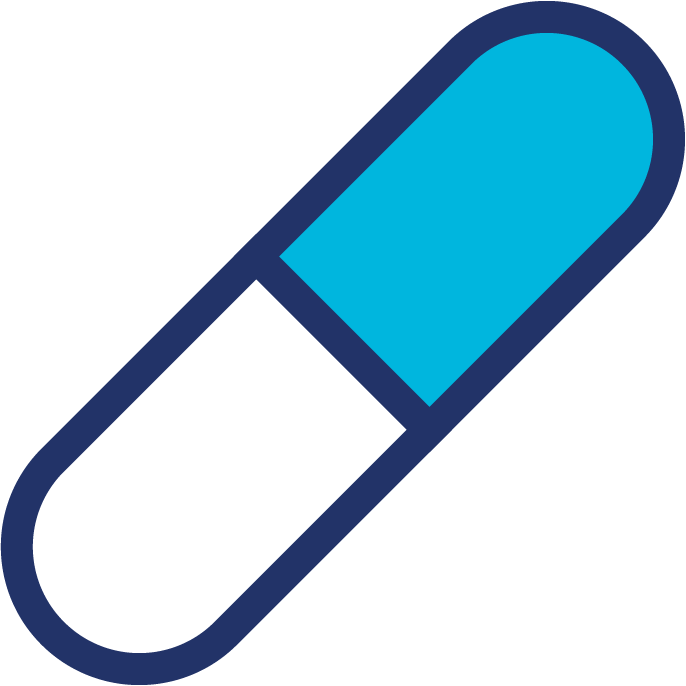 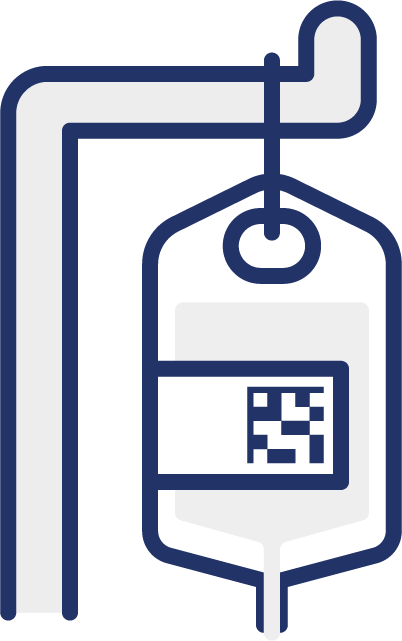 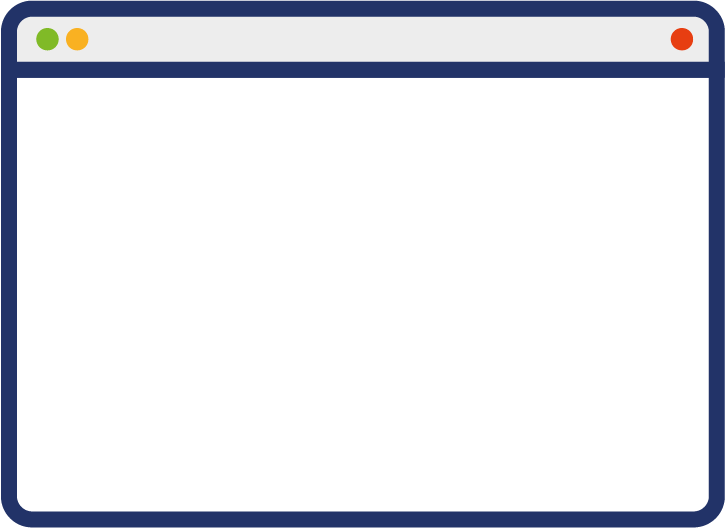 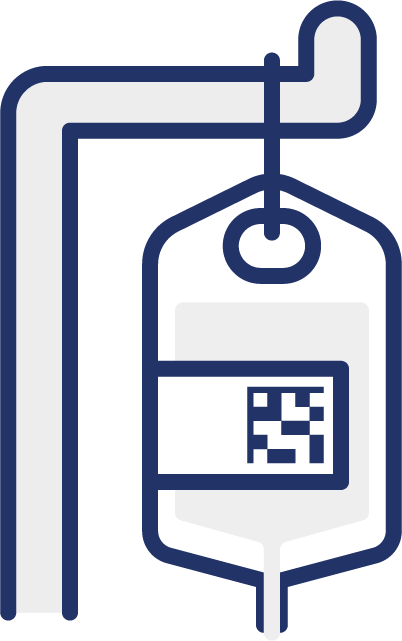 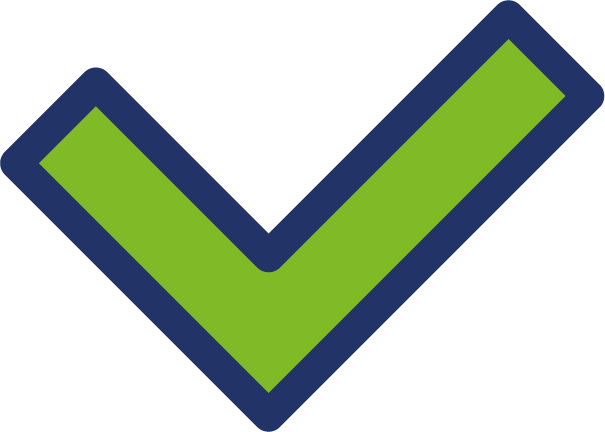 EPMA/EHR
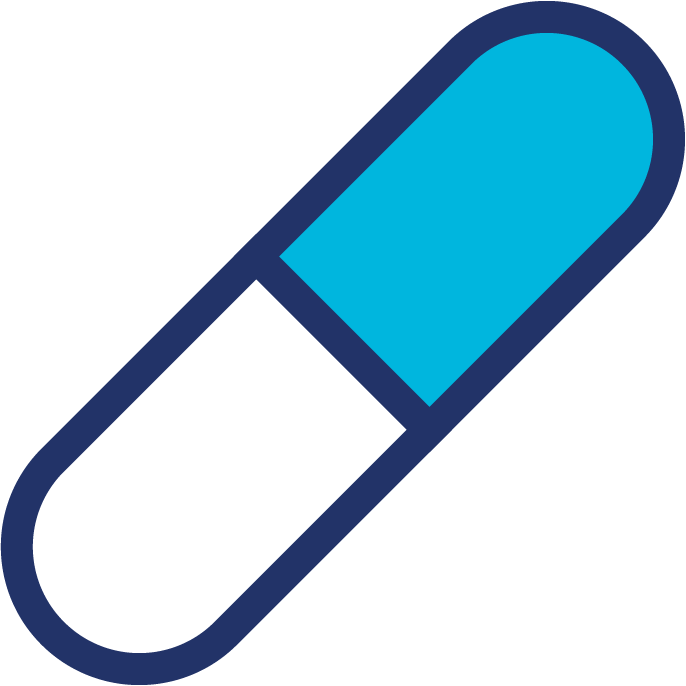 Yes
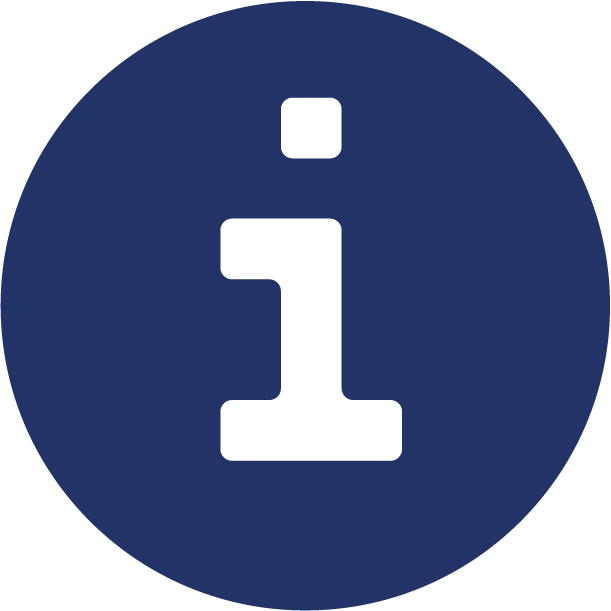 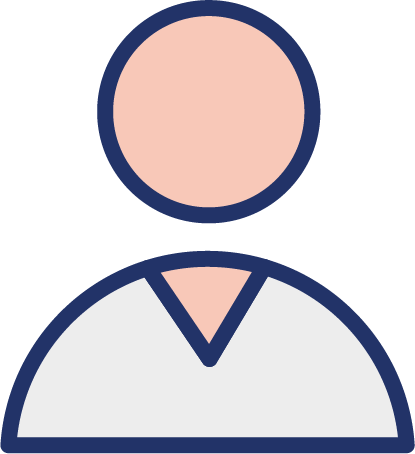 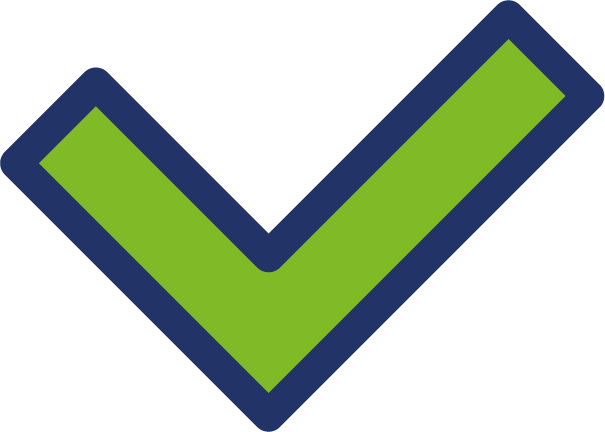 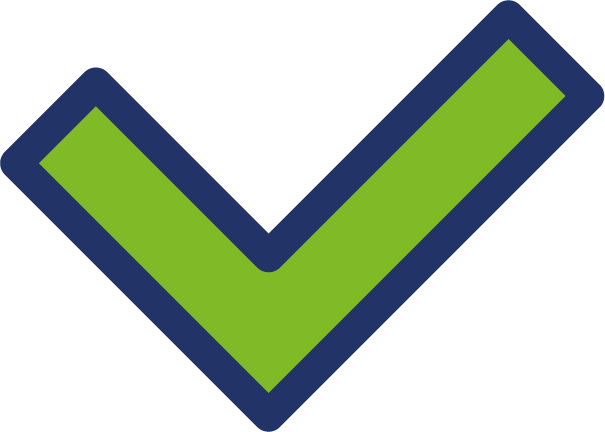 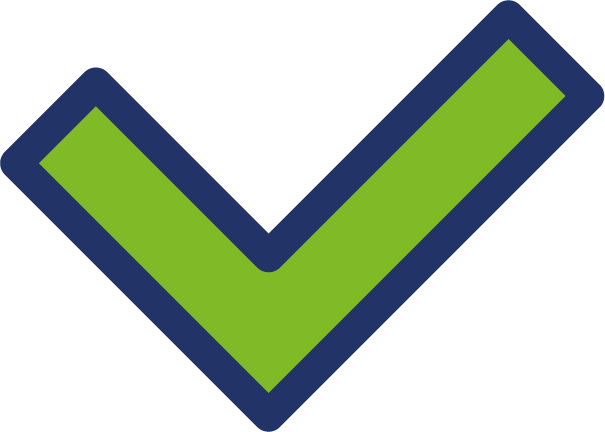 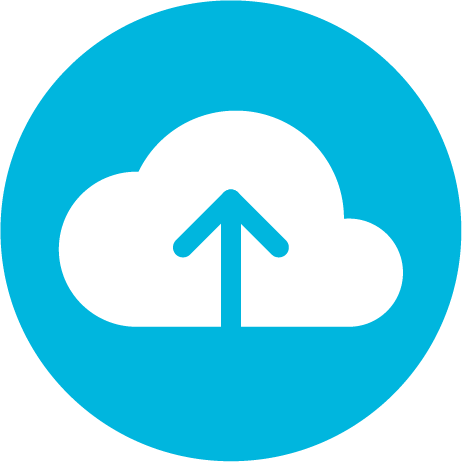 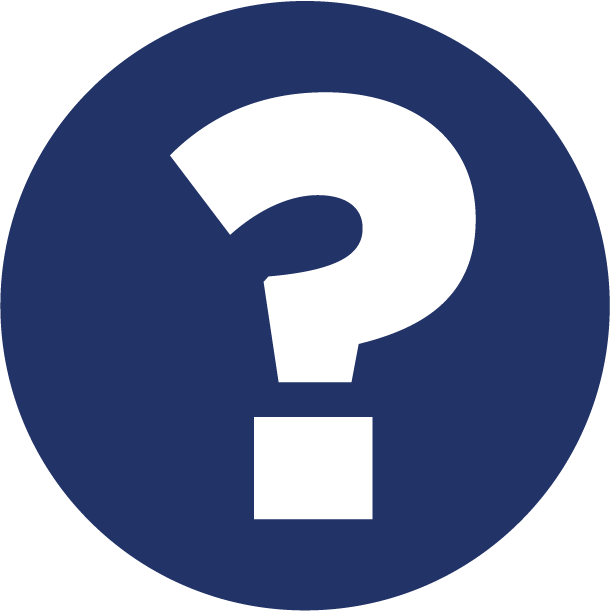 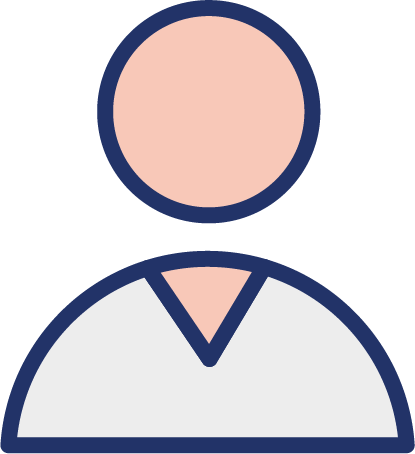 Medicine administered
Medical equipment scanned
Captured in the EPMA /EHR system
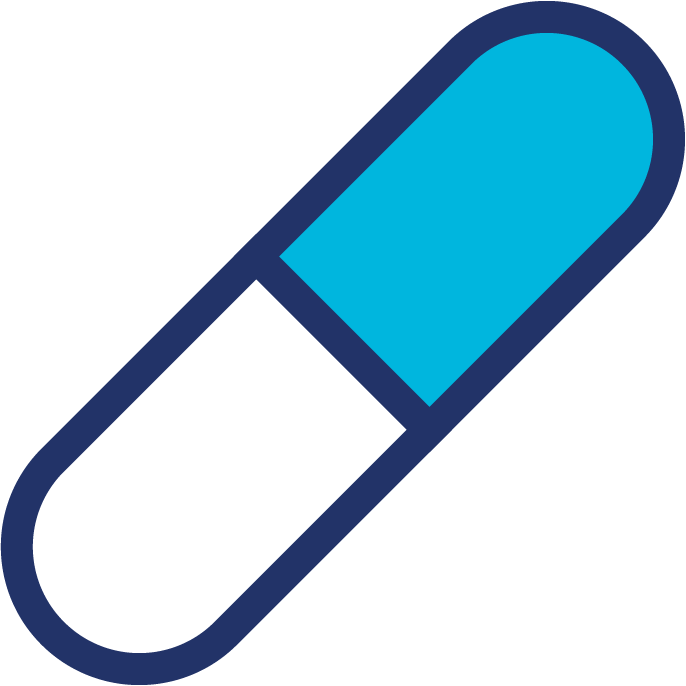 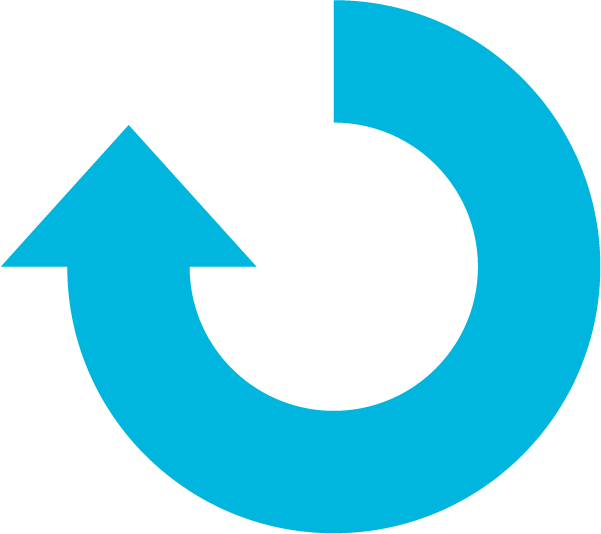 Medical equipment
 needed ?
Nurse selects the correct medication / dose and scans the unit dose
Nurse confirms each medicine and its indication
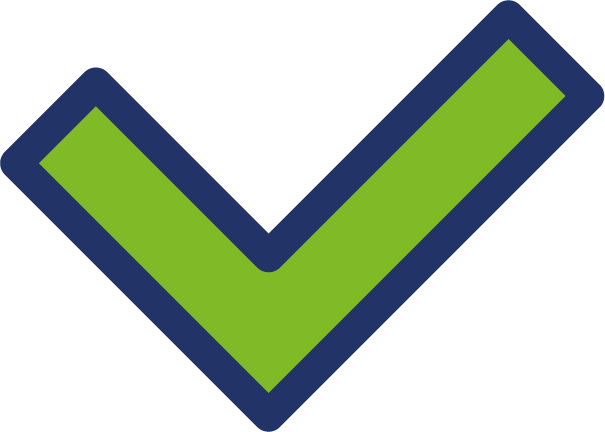 GTIN / GIAI
GTIN / GIAI
No
GLN / GSRN (+SRIN)
EHR
Electronic Health Record
Repeats the process for remaining medicines due
No
Electronic prescribing and medicines administrations
EPMA
GTIN
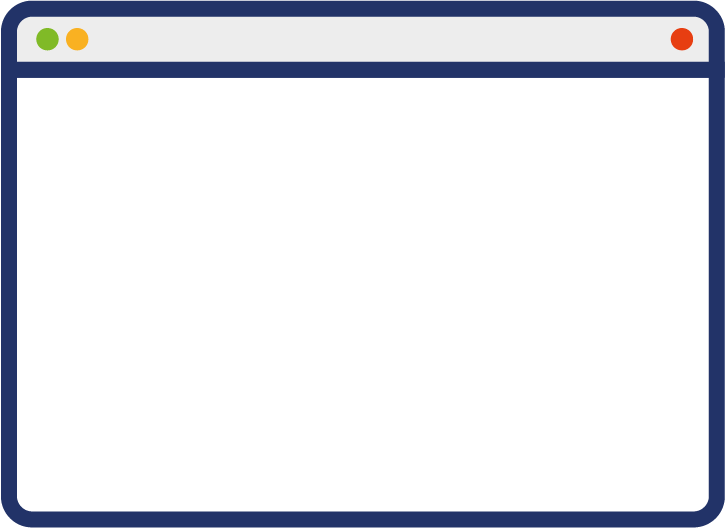 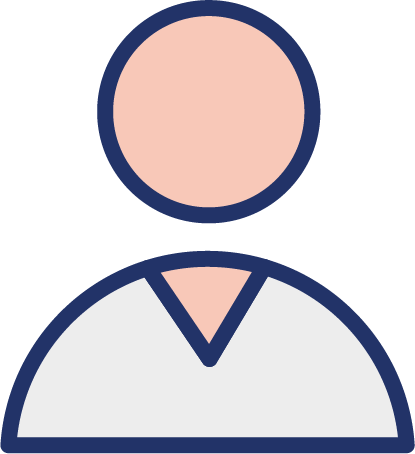 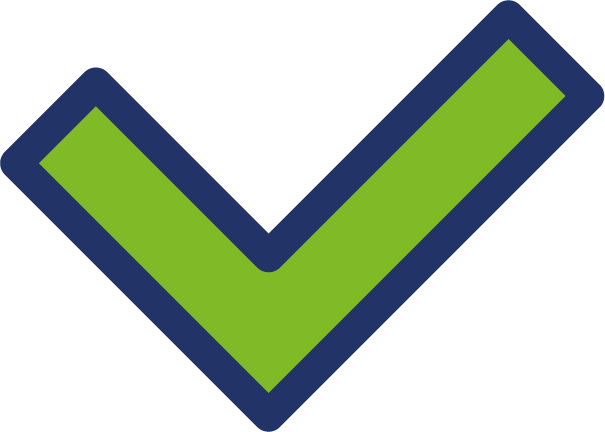 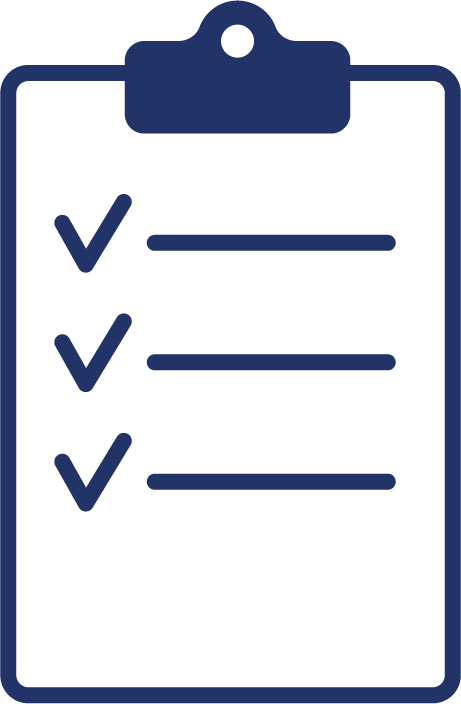 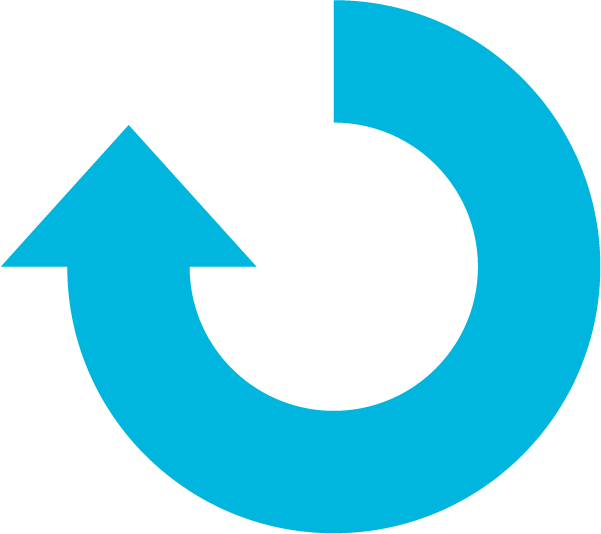 Where the standards fit in the process map
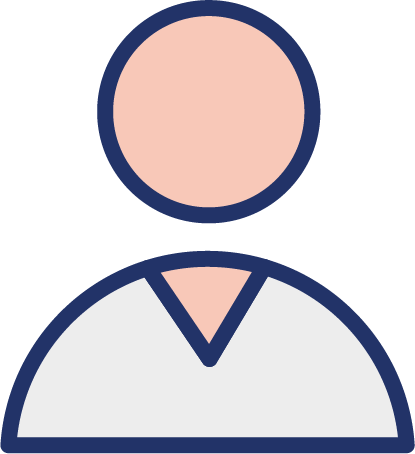 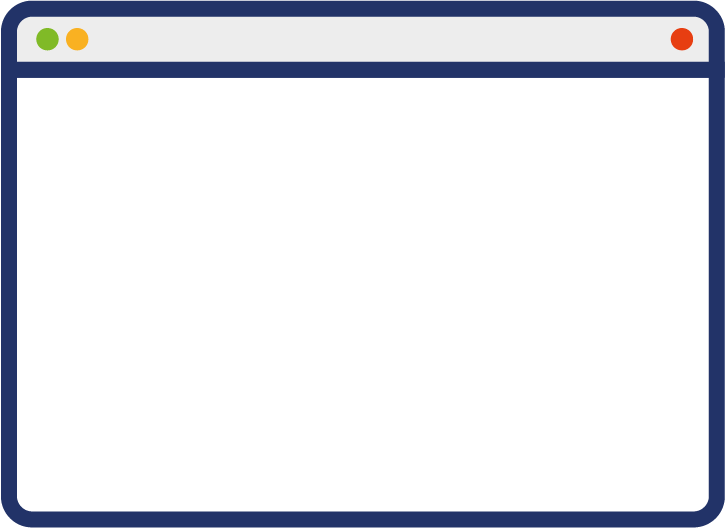 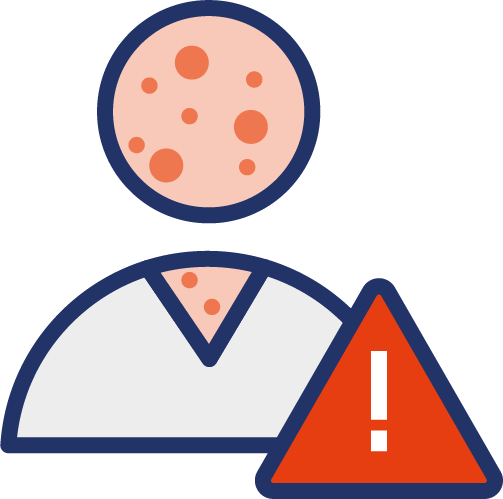 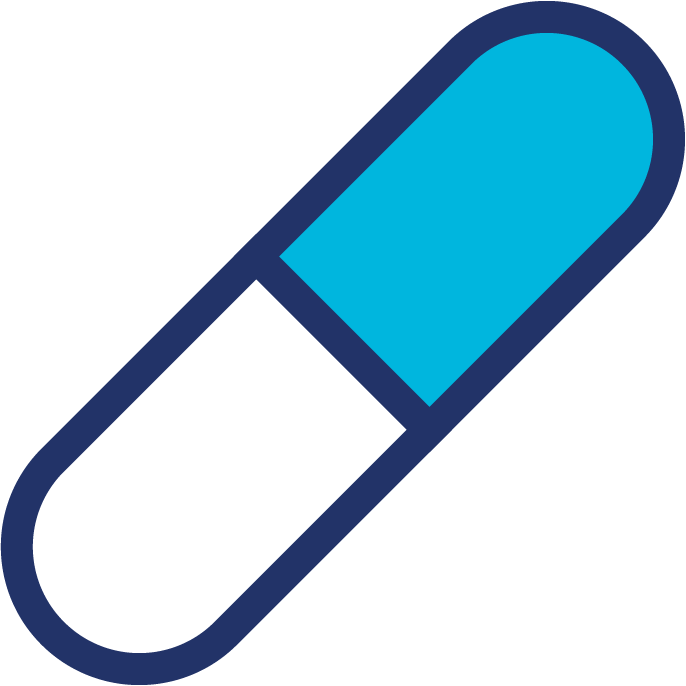 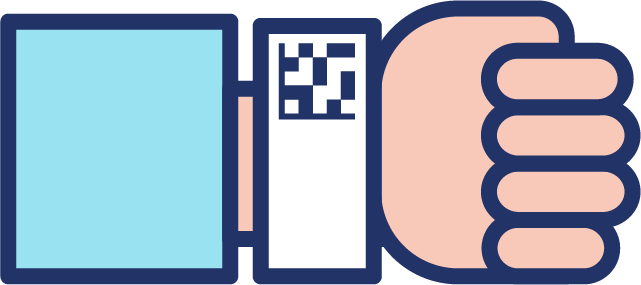 EPMA/EHR
EPMA/EHR
Yes
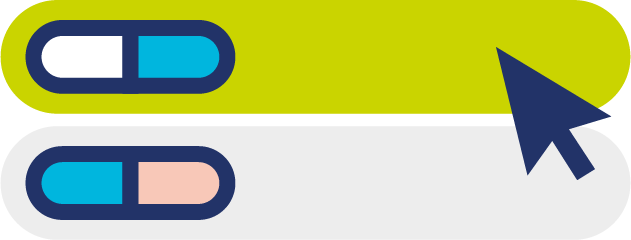 Patient medication is due
Nurse scans staff badge  and then identifies the patient verbally and by scanning wristband
Correct patient ?
EPMA opens correct record and medicines due are highlighted
Nurse confirms any known allergies
No
GLN / GSRN (+SRIN)
GSRN (+SRIN)
Reassess
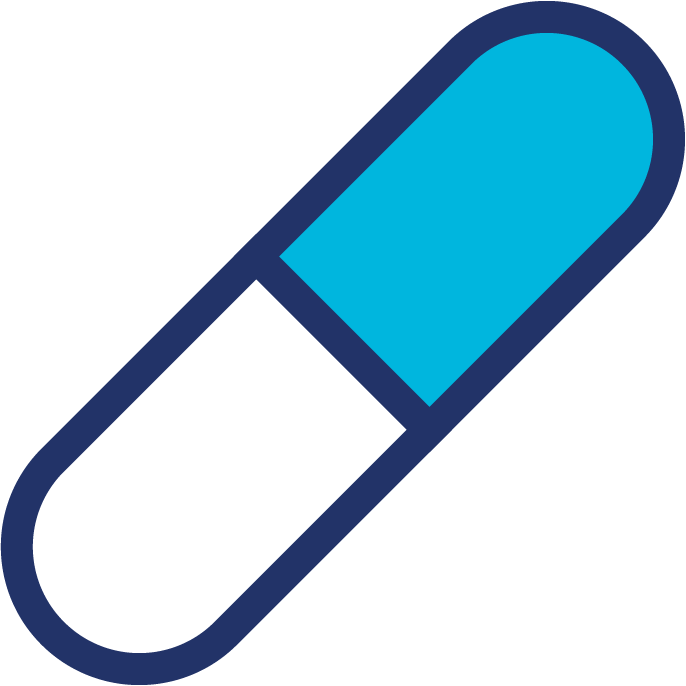 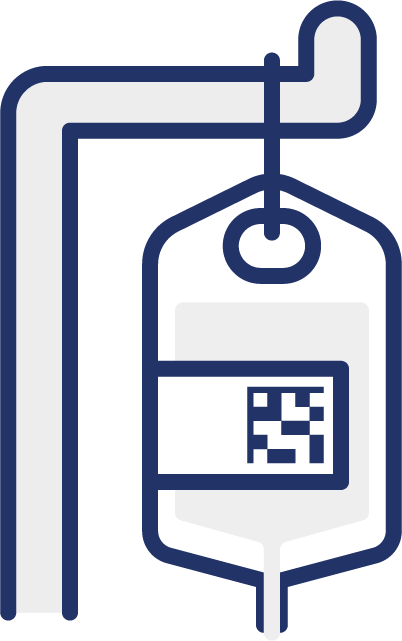 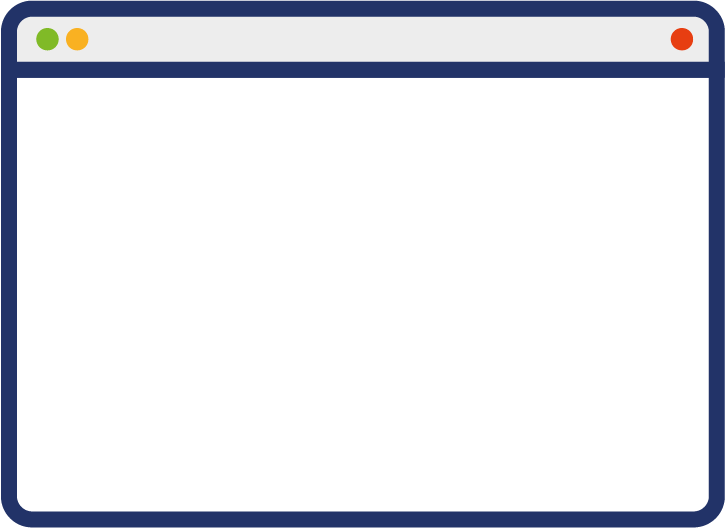 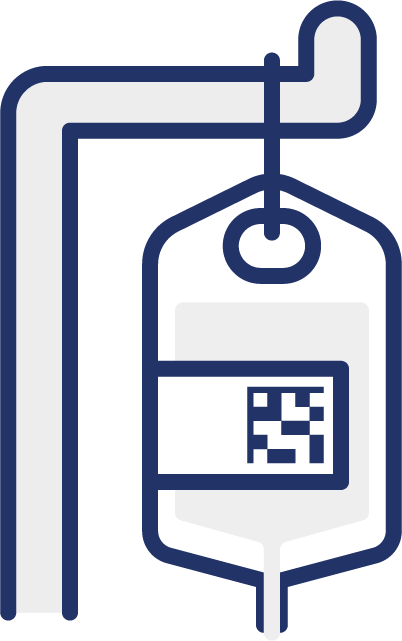 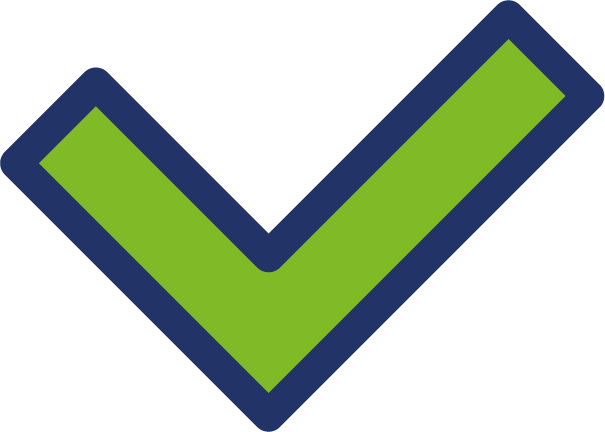 EPMA/EHR
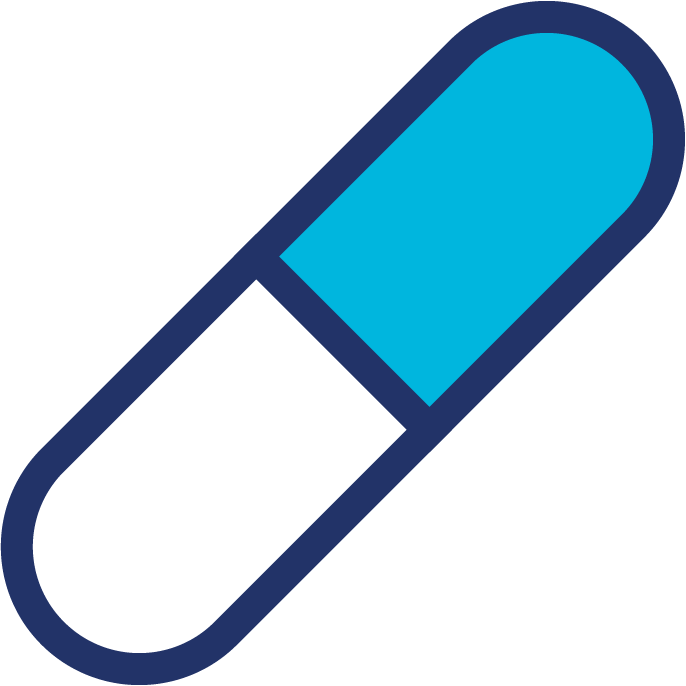 Yes
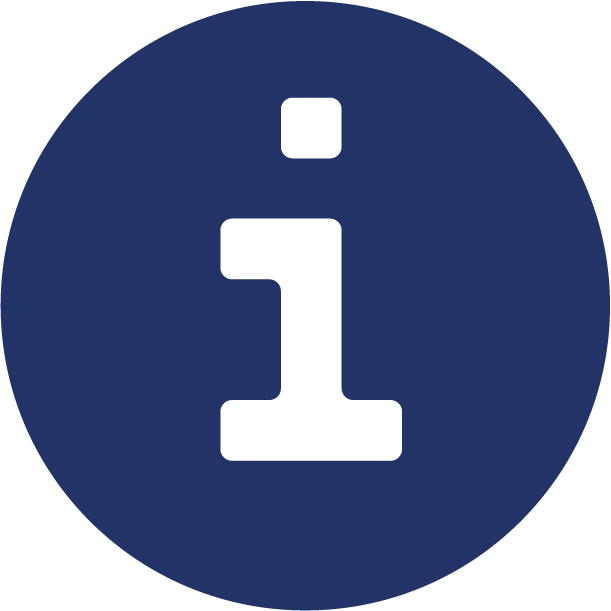 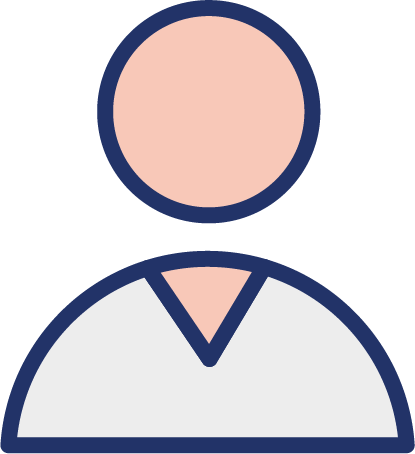 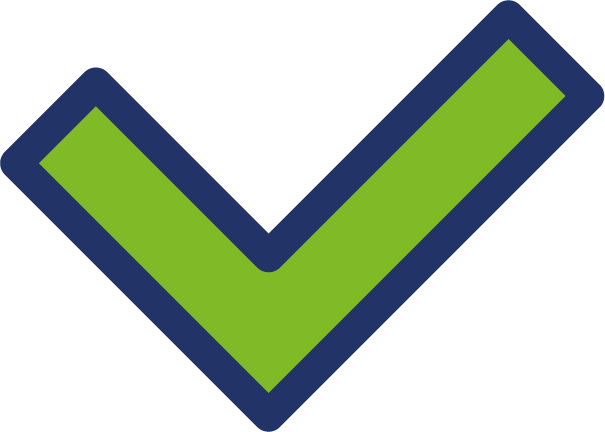 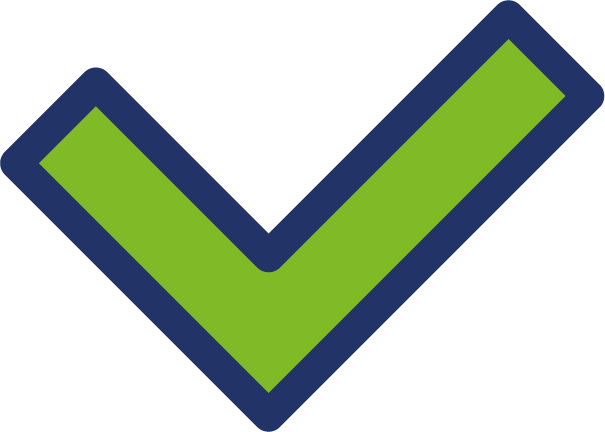 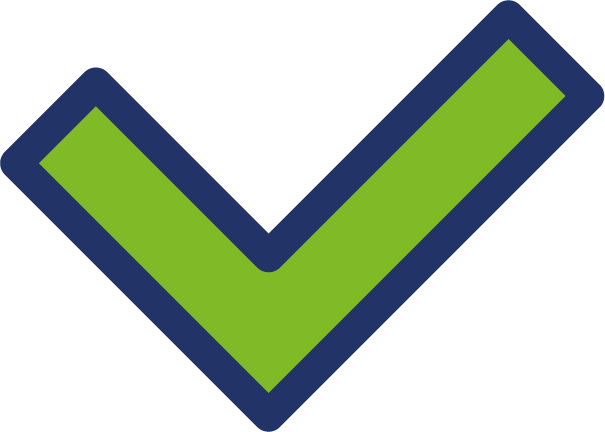 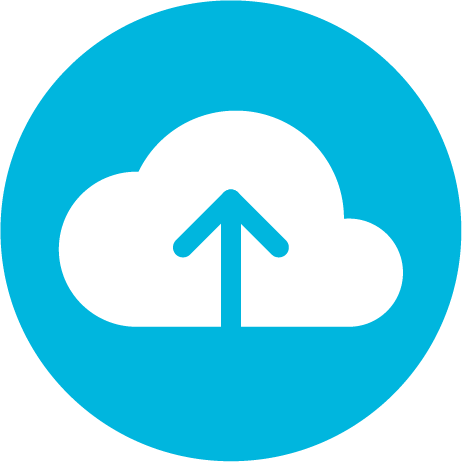 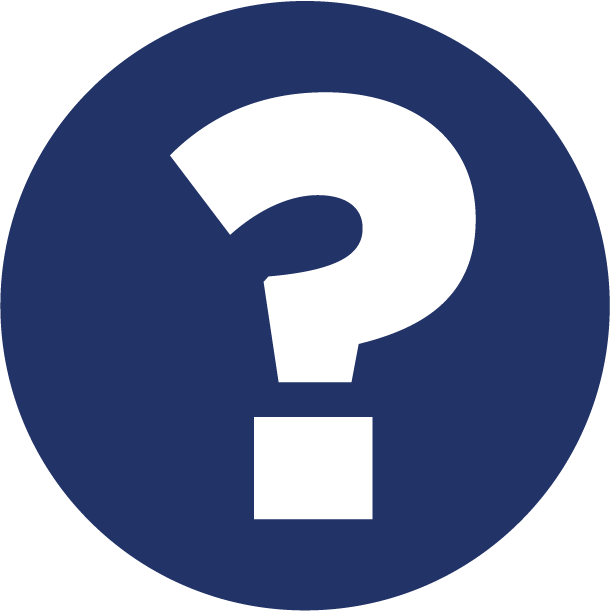 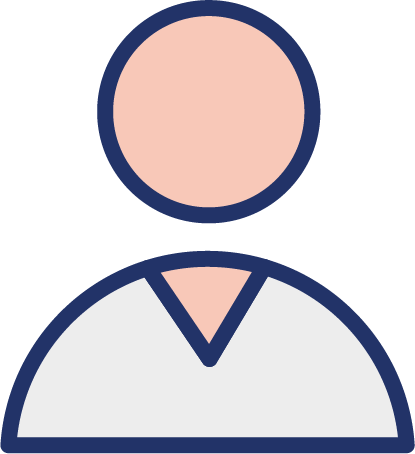 Medicine administered
Medical equipment scanned
Captured in the EPMA /EHR system
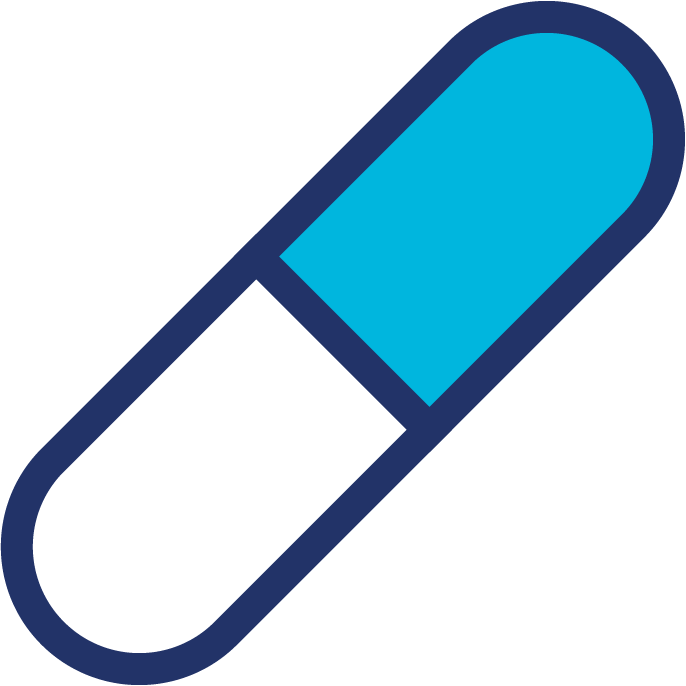 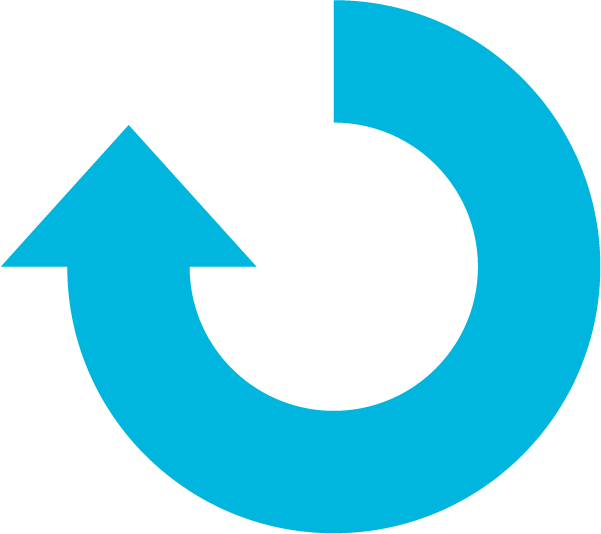 Medical equipment
 needed ?
Nurse selects the correct medication / dose and scans the unit dose
Nurse confirms each medicine and its indication
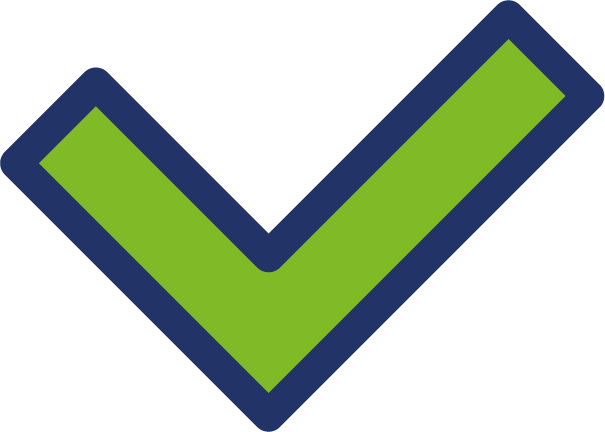 GTIN / GIAI
GTIN / GIAI
No
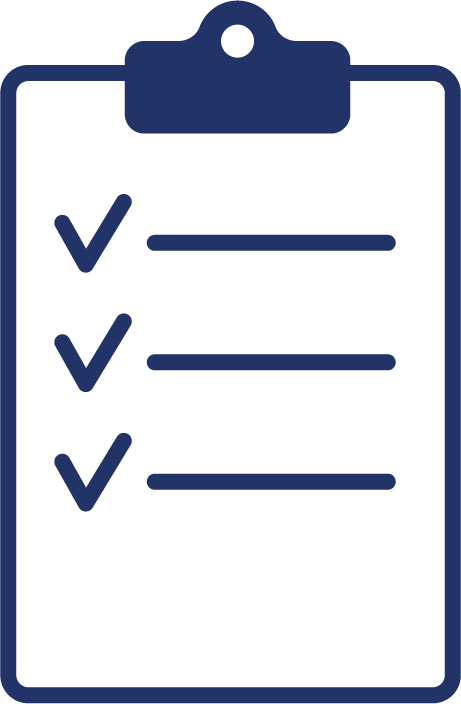 GLN / GSRN (+SRIN)
EHR
Electronic Health Record
Patient medication is complete
Repeats the process for remaining medicines due
No
Electronic prescribing and medicines administrations
EPMA
GTIN
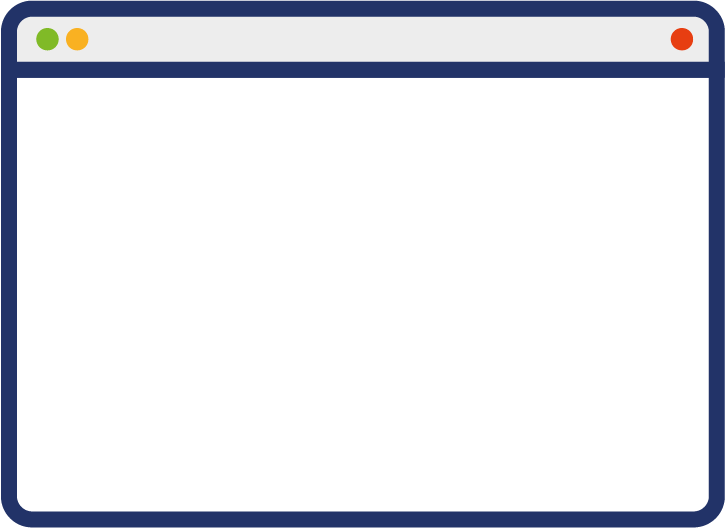 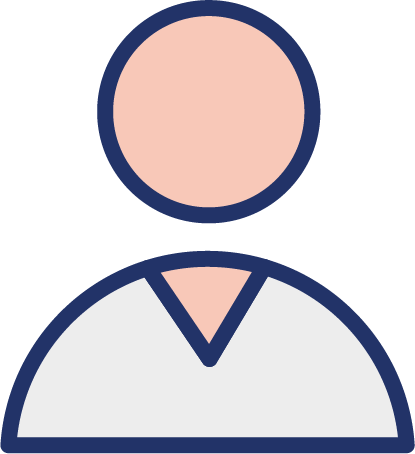 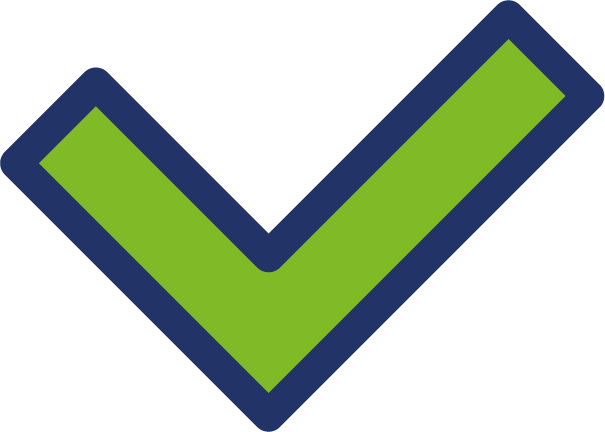 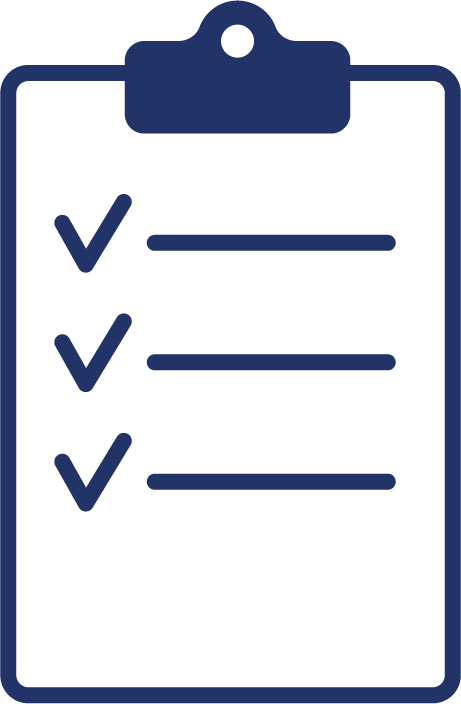 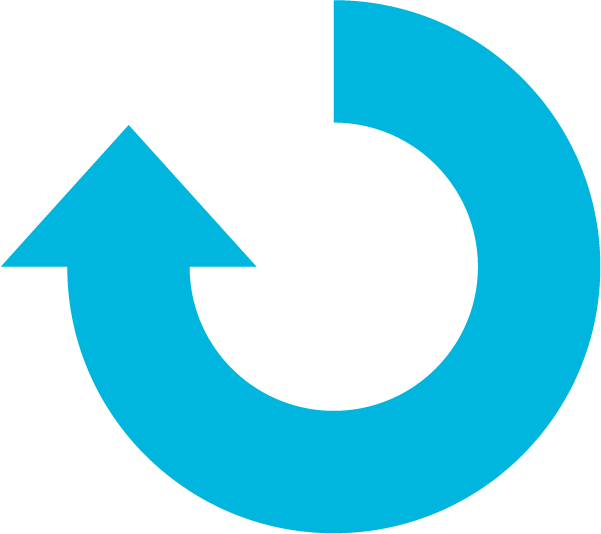 Benefits
Clinical
Non clinical
Reduction in medicines administration errors
Visibility & traceability of medicines across the organisation 
Reduction of waste
Released time to care
Reduced cost due to reduction in waste/ obsolesence
Efficient operational delivery of care 
Reduction in time spent on incident investigation